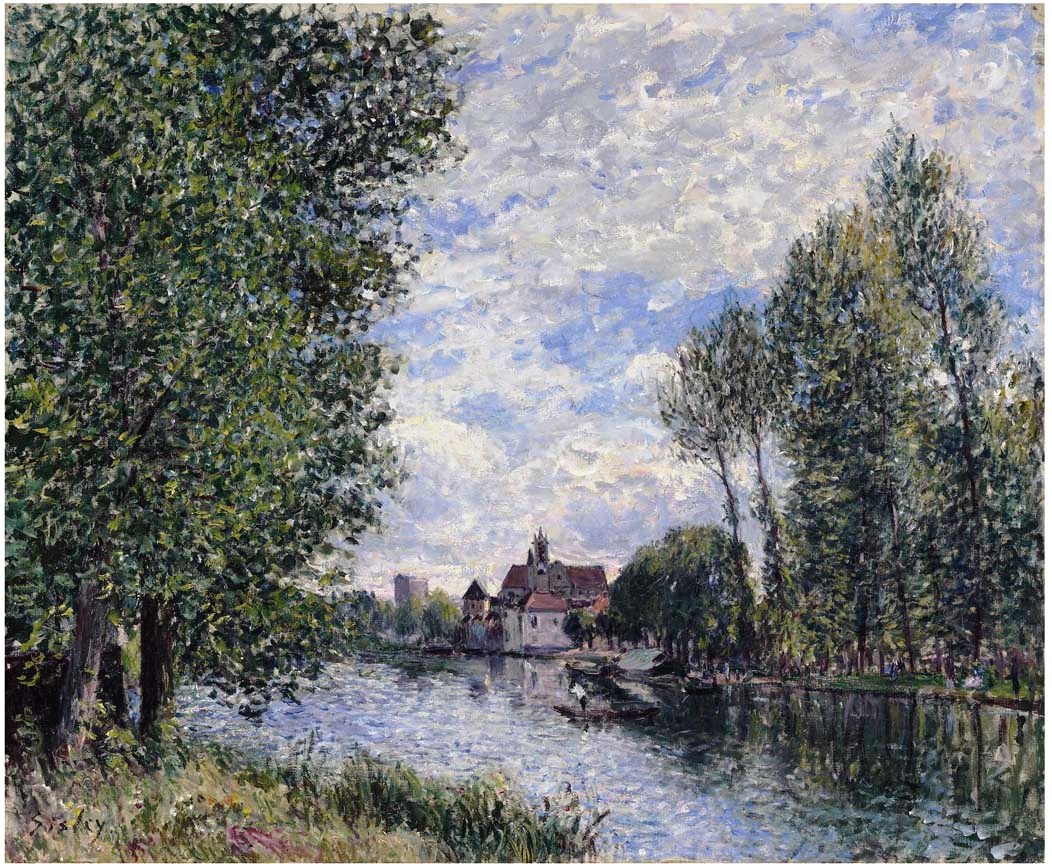 Περιορισμένο 
          αδενοκαρκίνωμα προστάτη αδένα 
            σε υλικό βιοψίας διά βελόνης 
             και διουρηθρικής εκτομής:   διαγνωστικά κριτήρια – σχόλια 
 επί μικροσκοπικών εικόνων
Ανδρέας Χ. Λάζαρης
Ιατρός-Παθολογοανατόμος
Επίμαχα σημεία στη διάγνωση περιορισμένου καρκινώματος προστάτη αδένα σε υλικό βιοψίας διά βελόνης
Δεν προτείνεται δεσμευτικά ελάχιστος αριθμός αδένων που να απαιτείται  για τη διάγνωση καρκίνου του προστάτη αδένα. ( Με  ιδιαίτερη  περίσκεψη η απόφαση διάγνωσης  καρκίνου  σε  αδένες < 3).

Η πιθανώς ελάχιστη έκταση που καταλαμβάνει το καρκίνωμα  δεν  πρέπει να επηρεάζει τη διαβάθμιση της κακοήθειάς του.

Ο  άτυπος μικροκυψελιδώδης πολλαπλασιασμός (ASAP)   δεν  αντιστοιχεί σε νοσολογική οντότητα, έχει όμως κλινική σημασία , καθώς θέτει υπόνοια παρουσίας καρκίνου στις εξετασθείσες τομές του αποσταλέντος υλικού .
Ιστολογικοί χαρακτήρες περιορισμένου προστατικού καρκινώματος κατά σειρά συχνότητας ανεύρεσής τους
Πυρηνική διόγκωση
Πρότυπο διηθητικής ανάπτυξης (ως επί καρκίνου μέτριας ή χαμηλής διαφοροποίησης)
Αριθμός καρκινικών αδένων συνήθως >10 ανά εστία                            
Ενδoαυλική έκκριση ως επί το πλείστον υπό μορφή άμορφου, ροζ υλικού και,δευτερευόντως, υπό μορφή λεπτής κυανής βλέννας
Προβάλλοντα πυρήνια
Παρακείμενη υψηλόβαθμη PIN, σε ικανή απόσταση 
Αμφίφιλο κυτταρόπλασμα
Υπερχρωμία πυρήνων
Κρυσταλλοειδή
Περινευρική διήθηση
Κολλαγονώδη μικροοζία
Μιτωτική δραστηριότητα
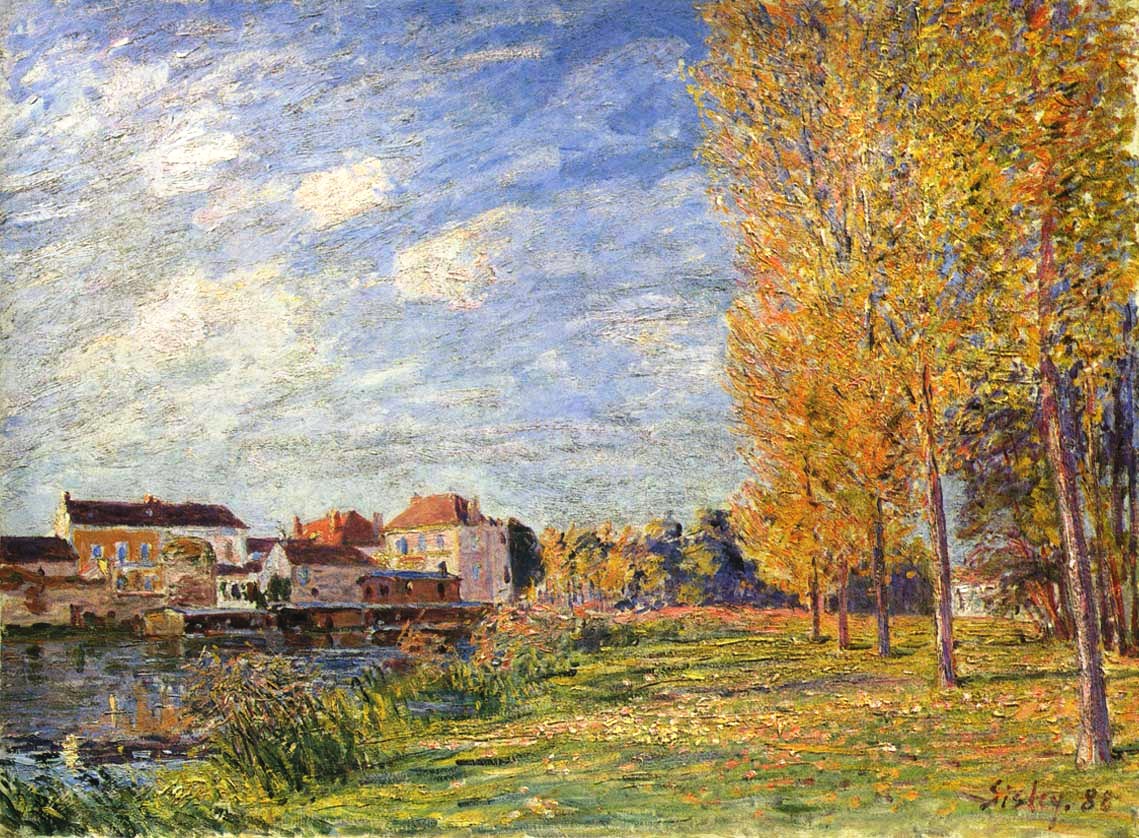 Κριτήρια διάγνωσης  
περιορισμένου 
προστατικού αδενοκαρκινώματος
Κριτήρια διάγνωσης  περιορισμένου προστατικού αδενοκαρκινώματος
ΜΕΙΖΟΝΑ
ΕΛΑΣΣΟΝΑ
Αρχιτεκτονικά:  μικροί αδένες με διηθητική ανάπτυξη ή ηθμοειδείς αδένες πολύ μεγάλοι ή ανώμαλοι για να ενταχθούν  στα  πλαίσια υψηλόβαθμης PIN. 

Μονός κυτταρικός στοίχος (απουσία βασικών κυττάρων)

Πυρηνική ατυπία: διόγκωση πυρήνων  & πυρηνίων
Ενδοαυλική  λεπτή κυανή βλέννα
Ροζ άμορφες εκκρίσεις
Μιτωτική δραστηριότητα
Ενδοαυλικά κρυσταλλοειδή
Παρακείμενη, σε ικανή απόσταση, υψηλόβαθμη PIN
Αμφίφιλο κυτταρόπλασμα
Υπερχρωμία πυρήνων
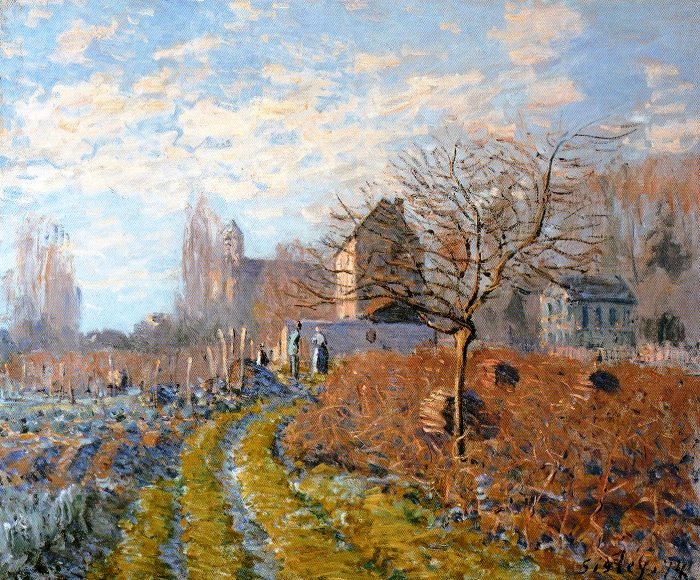 Χαρακτήρες 
ενδεικτικοί ή  συνηγορητικοίυπέρ ή κατά 
διάγνωσης  καρκινώματος
Χαρακτήρες ενδεικτικοί ή συνηγορητικοίυπέρ ή κατά διάγνωσης καρκινώματος
ΥΠΕΡ
ΚΑΤΑ
Αρχιτεκτονικοί:   Διηθητικό πρότυπο,    μικροί αδένες,συνωστισμένοι αδένες.
Πυρηνικοί: Προβάλλοντα πυρήνια,διόγκωση,υπερχρωμία,μιτώσεις,αποπτωτικά σωμάτια.
Κυτταροπλασματικοί:Αμφίφιλο κυτταρόπλασμα, απότομη παρυφή προς τον αυλό.
Εντός του αυλού:Υποκύανης απόχρωσης βλεννώδεις εκκρίσεις, ροζ άμορφες εκκρίσεις, κρυσταλλοειδή.
Αρχιτεκτονικοί:  Λοβιώδης διάταξη,  μεγαλύτεροι αδένες, διακλαδιζόμενοι αδένες.
Πυρηνικοί:Προβάλλοντα πυρήνια σε μικροαδενικούς σχηματισμούς εγγύτατα  όλως παρακείμενης εστίας PIN,πυρηνικές μεταβολές παρόμοιες με παρακείμενους, περιφερικά διατασσόμενους, καλοήθεις αδένες στους οποίους οι ύποπτοι αδένες φαίνονται να μεταχωρούν, πυρηνική ατυπία με φλεγμονή.
Κυτταροπλασματικοί:  Ωχρό-διαυγές κυτταρόπλασμα, παρουσία χρωστικής, ατροφικό λιγοστό κυτταρόπλασμα, κυματισμοί προς τον αυλό ή θηλώδης πτύχωση.
Εντός του αυλού:Αμυλοειδή σωμάτια.
Ίνωση-σκλήρυνση υποστρώματος, παρουσία φλεγμονής ή ασβέστωση
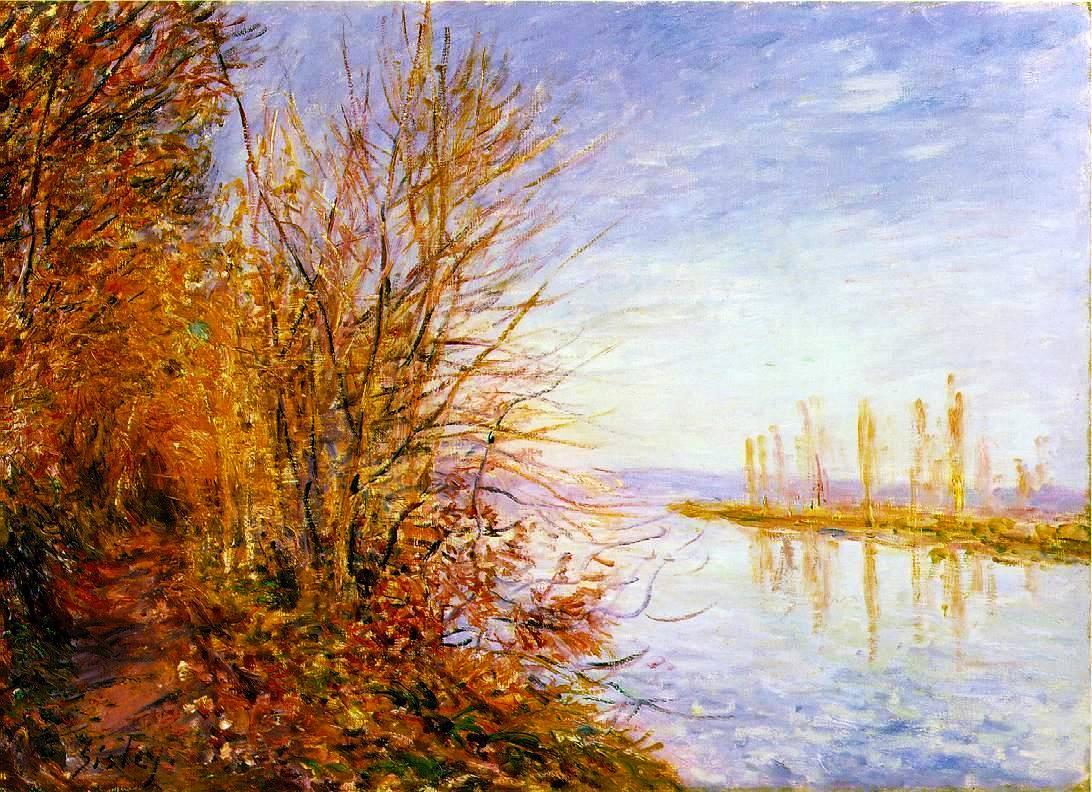 Πρότυπα διήθησης  περιορισμένου προστατικού καρκινώματος
Πρότυπα διήθησης  περιορισμένου προστατικού καρκινώματος
Παρουσία μικρού μεγέθους καρκινικών αδένων ανάμεσα σε καλοήθεις αδένες ( το συνηθέστερο πρότυπο)
Τυχαία ανάπτυξη μικροαδενικών καρκινικών σχηματισμών, χωρίς να παρατηρούνται παρακείμενοι καλοήθεις αδένες
Ασυνήθη πρότυπα: χορδές καρκινικών κυττάρων, μεμονωμένα καρκινικά κύτταρα, ηθμοειδείς καρκινικές δομές
Άτυπη διάταξη καρκινικών αδένων προστάτηανάμεσα σε μεγαλύτερους, καλοήθεις αδένες
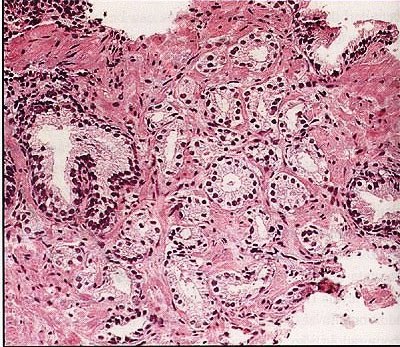 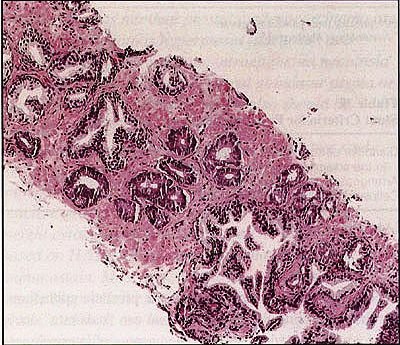 Αρχιτεκτονικώς άτυπη διάταξη μικρών κακοήθων αδένων αμφοτερόπλευρα καλοήθους αδένα
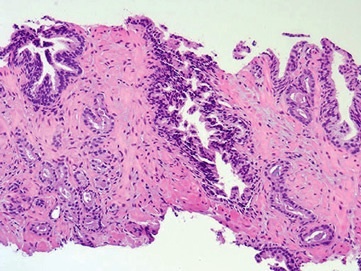 Άτυπη διάταξη καρκινικών αδένων προστάτη ως προς το μυώδες υπόστρωμα
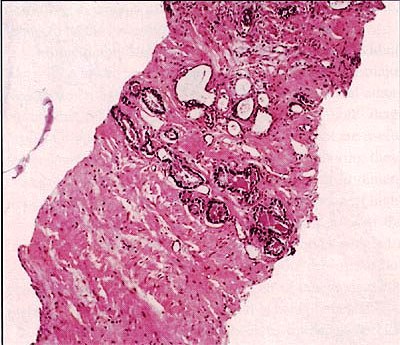 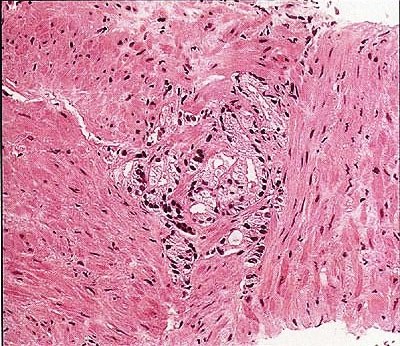 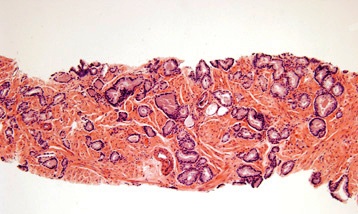 Διηθητικό πρότυπο διάταξης αδένων  σε υλικό διουρηθρικής εκτομής
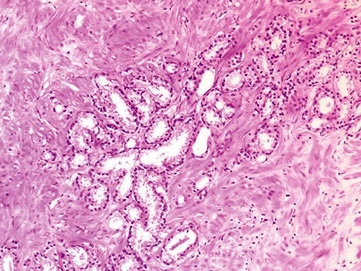 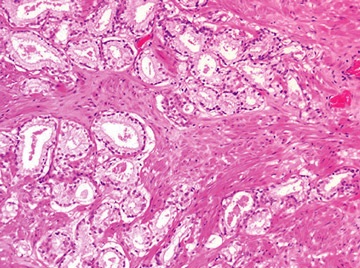 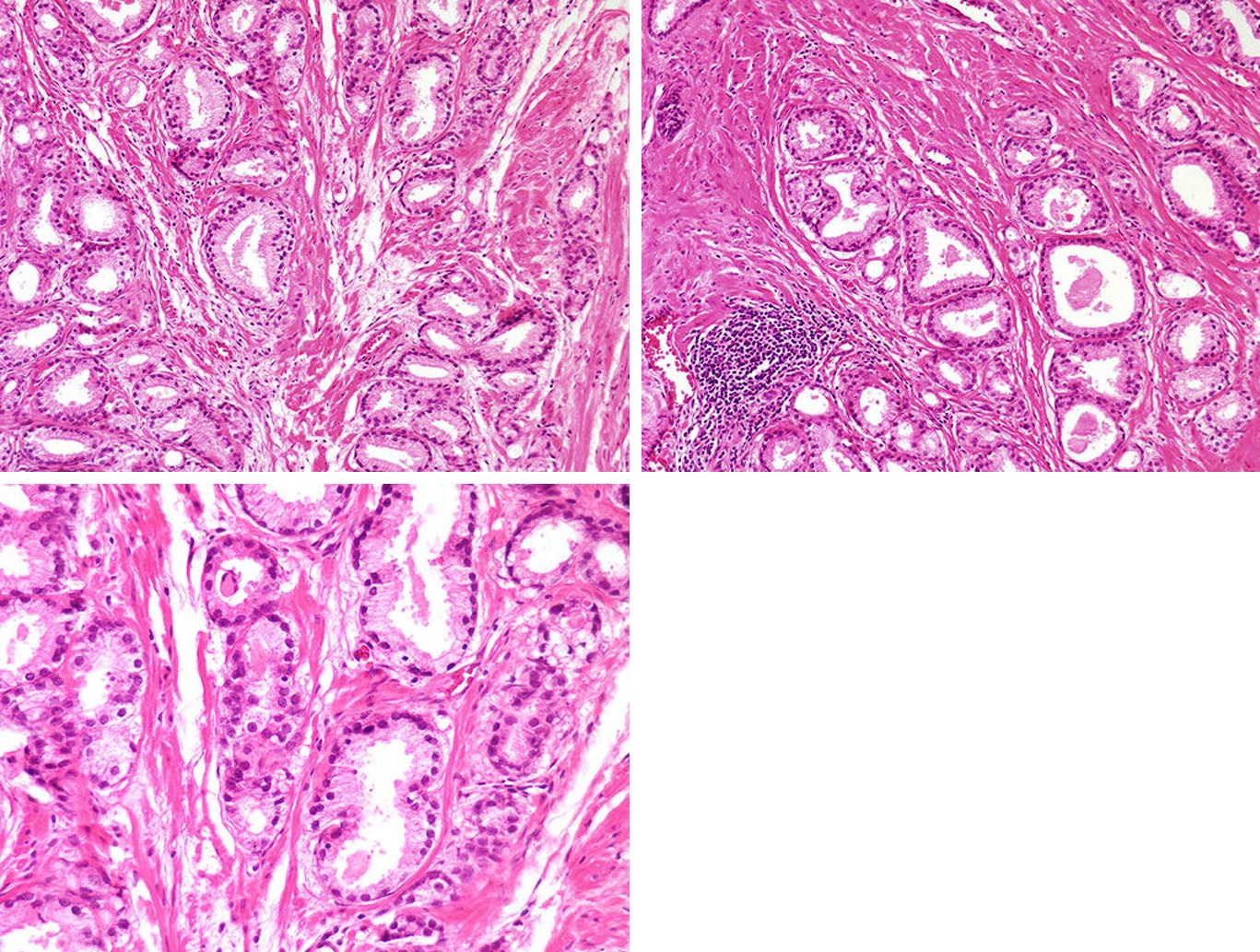 Άτακτη διάταξη – διήθηση λείου μυ
Ομαλή προαύλια παρυφή 
Απουσία λοβιώδους αρχιτεκτονικής
Ήπια κυτταρική μορφολογία
Δεσμίδες λείου μυ διαχωρίζουν τους καρκινικούς αδένες
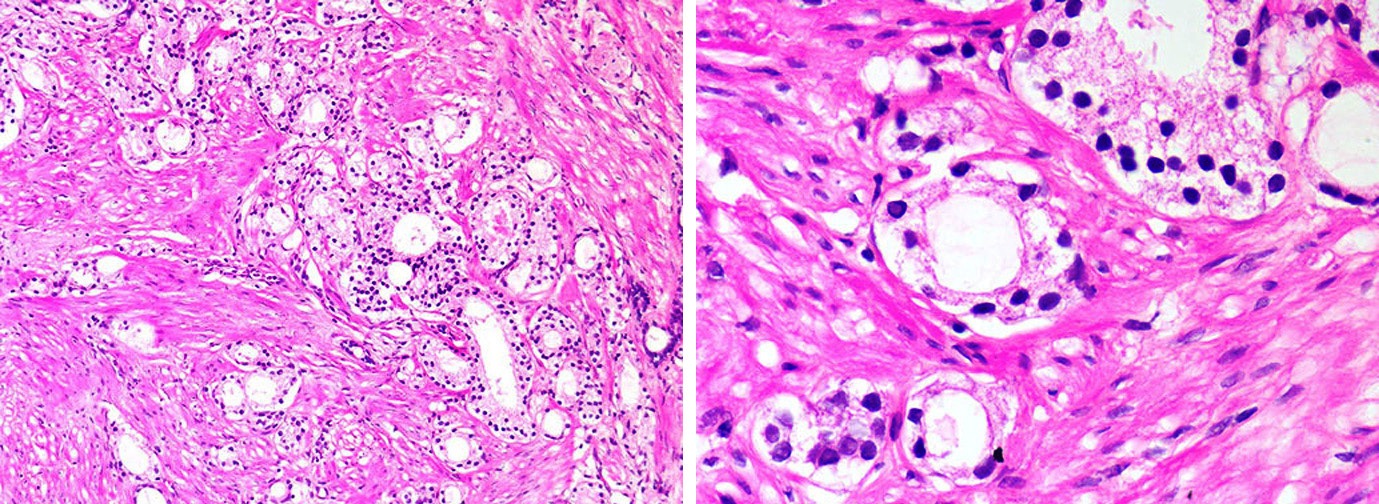 Ευρείες ταινίες λείου μυ διαχωρίζουν τους καρκινικούς αδένες.
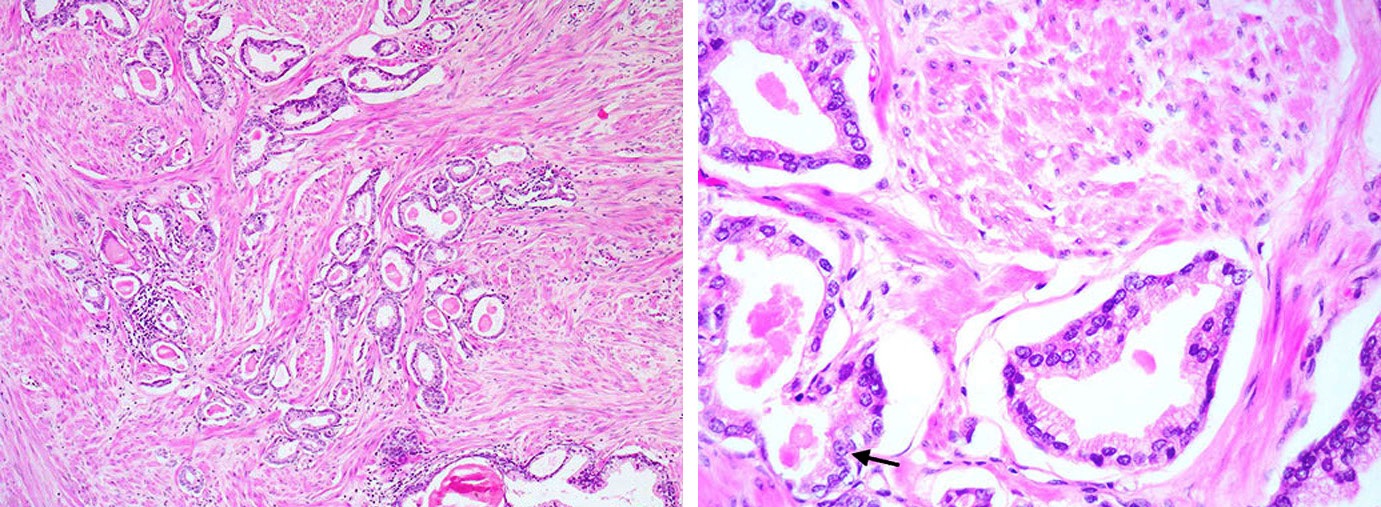 Διηθητικό πρότυπο .Εστιακά διακρίνονται πυρηνικοί χαρακτήρες κακοήθειας
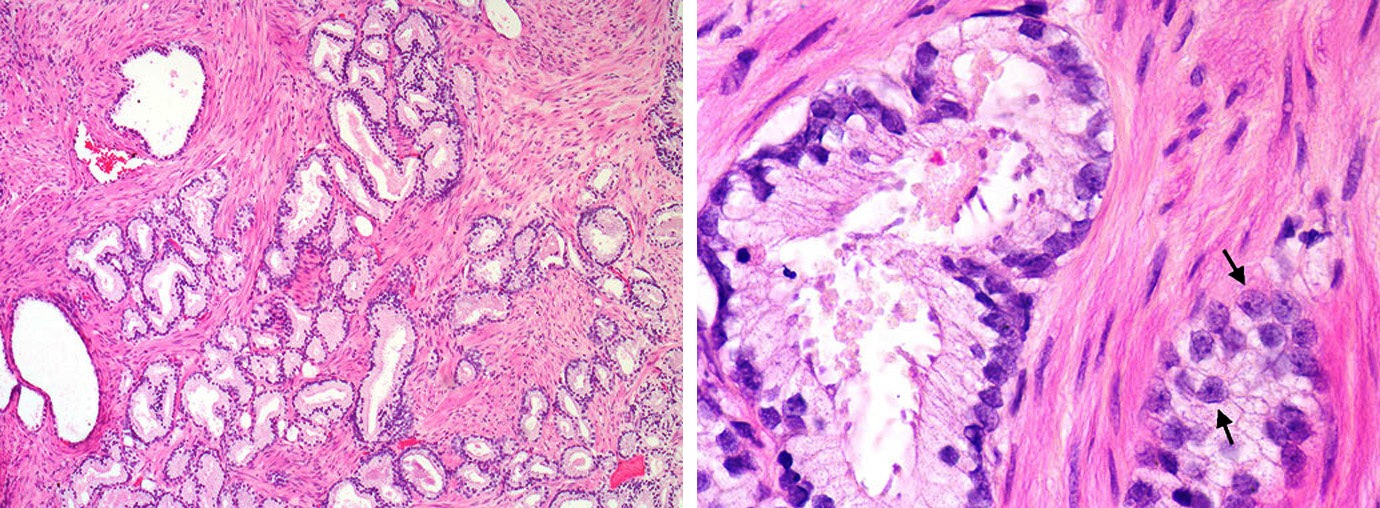 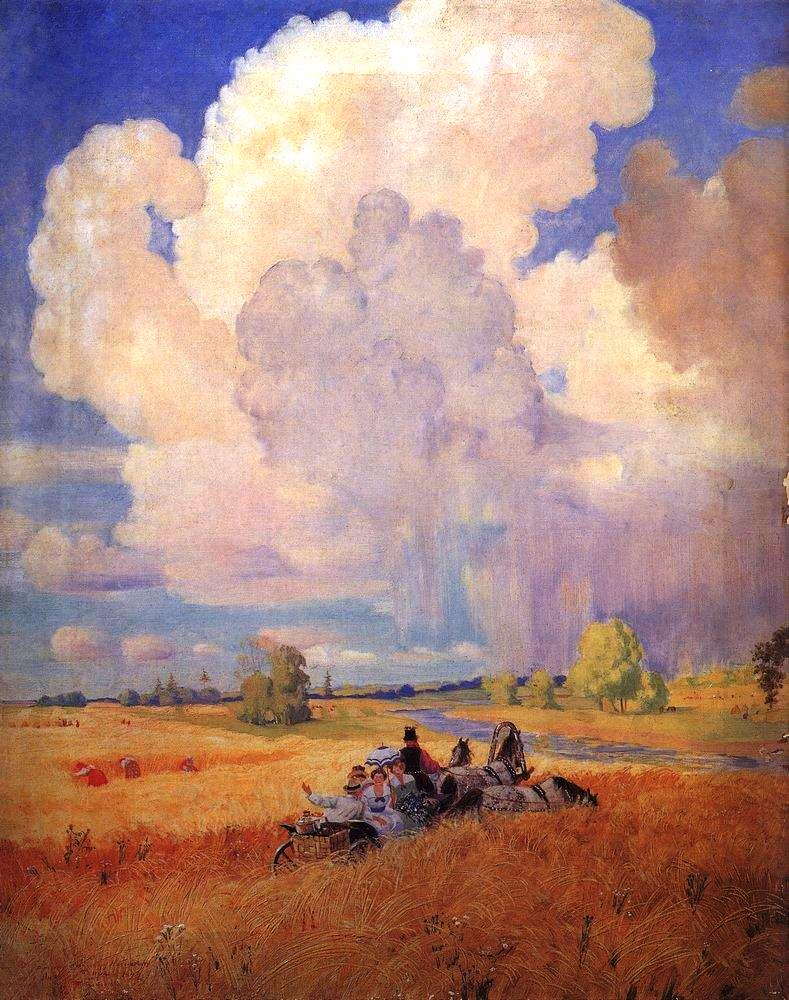 Αλλοιώσεις καυτηρίασης σε κακοήθεις αδένες
Αλλοιώσεις καυτηρίασης σε καρκινικούς αδένεςμε διηθητική ανάπτυξη ,διαχωριζόμενους από  λείες μυϊκές δεσμίδες
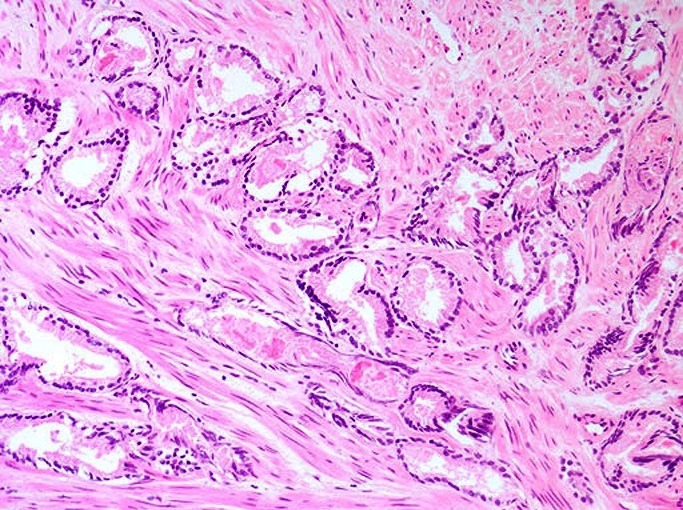 Αρκετοί μικροί καρκινικοί αδένες χωρίς ουσιώδη κυτταρική ατυπία
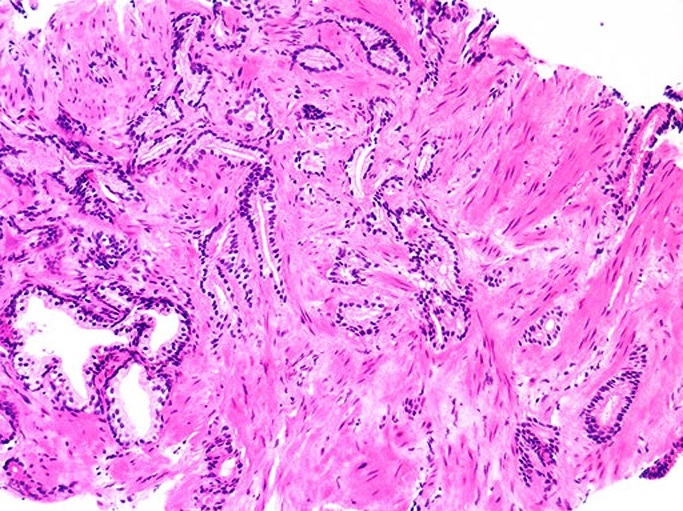 Ανοσοϊστοχημεία σε υλικό διουρηθρικής εκτομής με αλλοιώσεις λόγω καυτηρίασης
CK 903
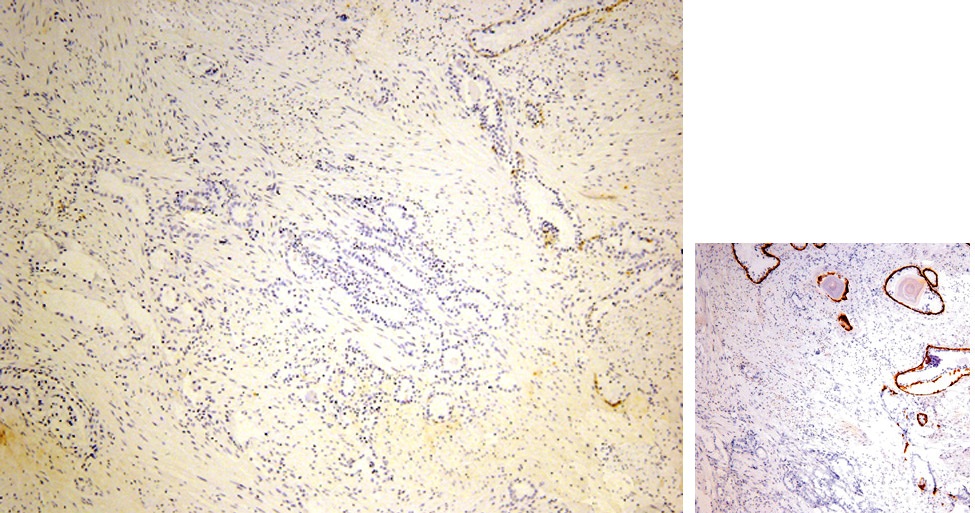 Σαφέστερα αποτελέσματα με χρώση έναντι της κερατίνης 5/6 συγκριτικά με την κερατίνη 903.



     CK 5/6
Αλλοιώσεις καυτηρίασης σε καρκινικούς αδένες
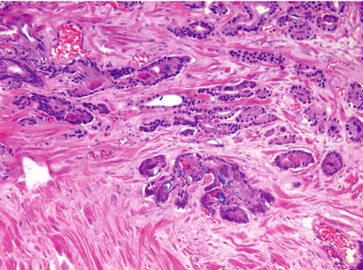 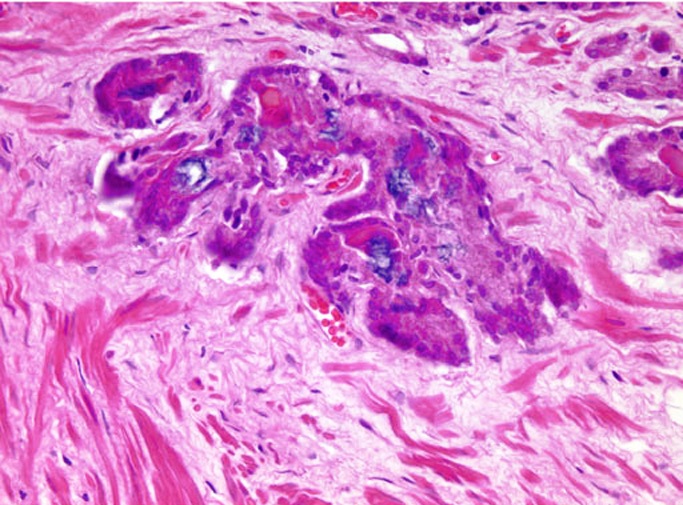 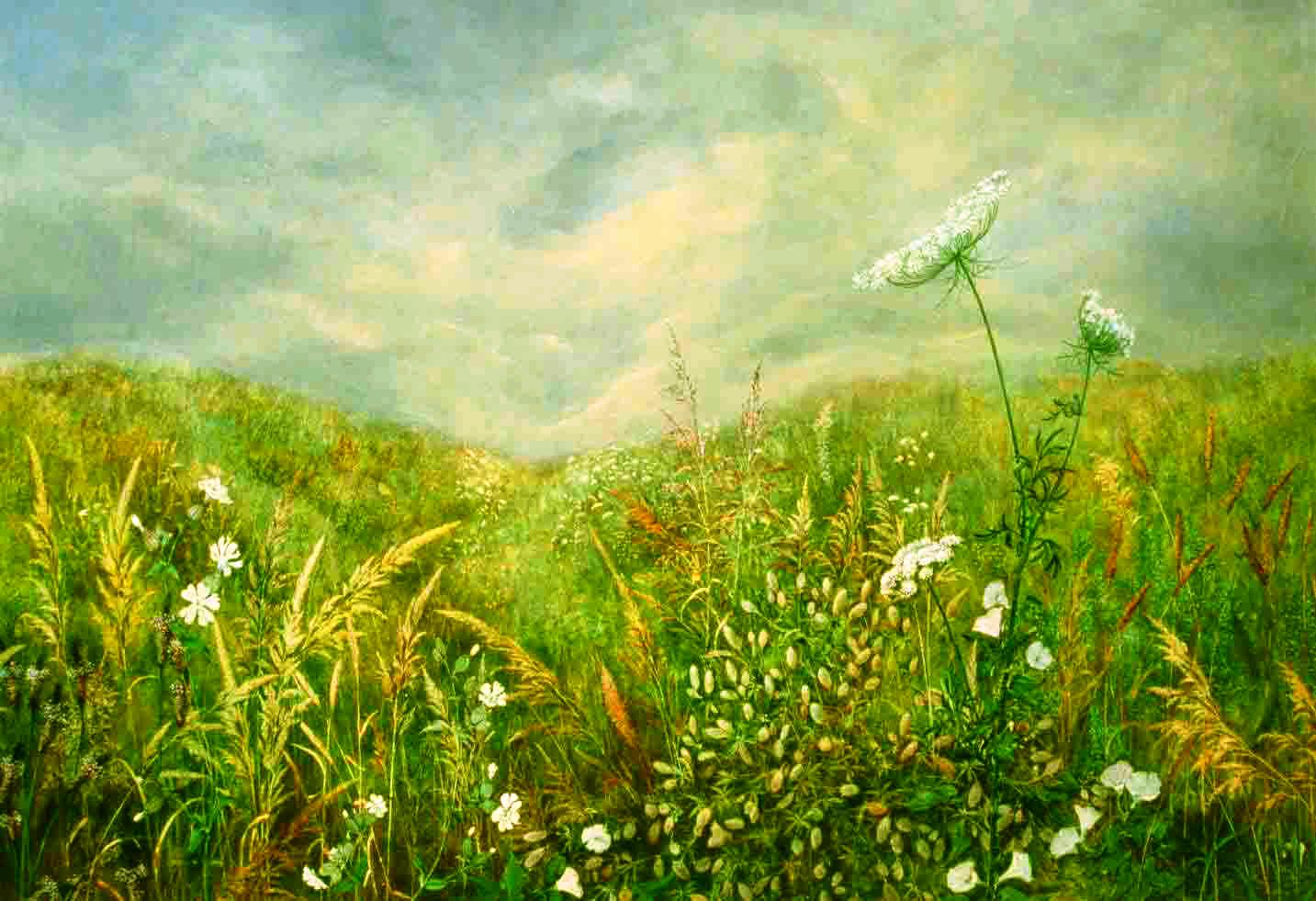 Καρκινικοί αδένες,
όχι μικρού μεγέθους
Ψευδοϋπερπλαστικό καρκίνωμα
Κερατίνη 903
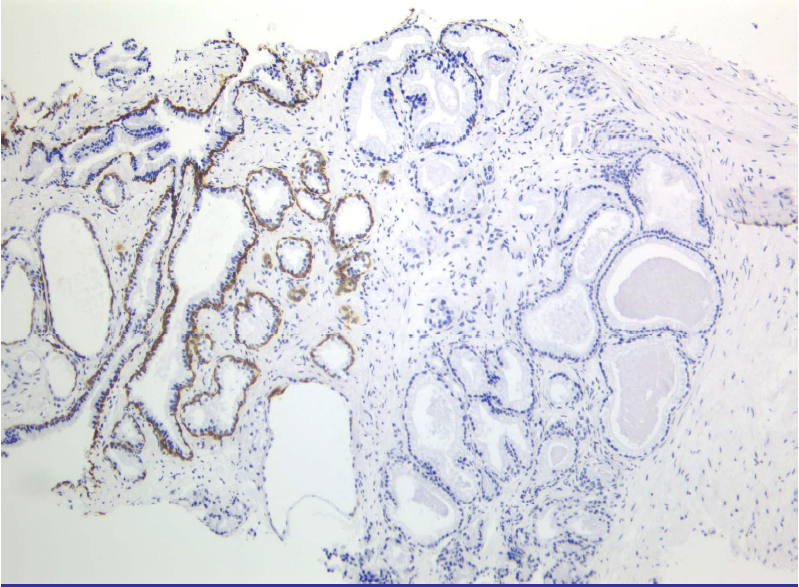 Ψευδοϋπερπλαστικό καρκίνωμα με ομαλή προαύλια παρυφή των κακοήθων αδένων
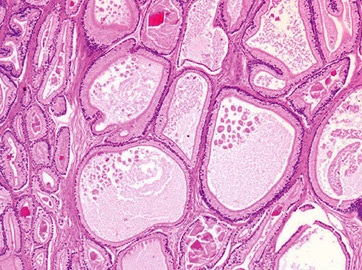 Άλλης μορφής ψευδοϋπερπλαστικό αδενοκαρκίνωμα.ΔΔ από υψηλόβαθμη PIN
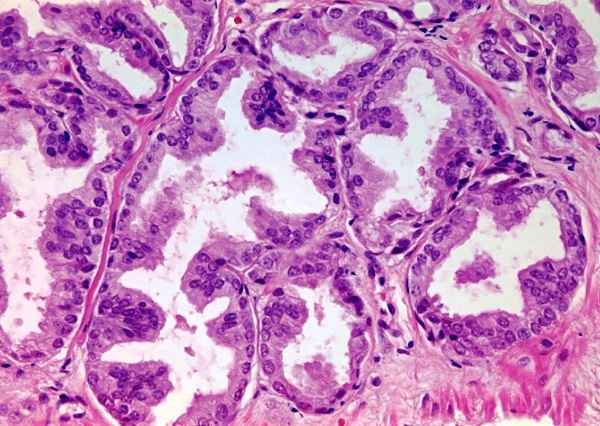 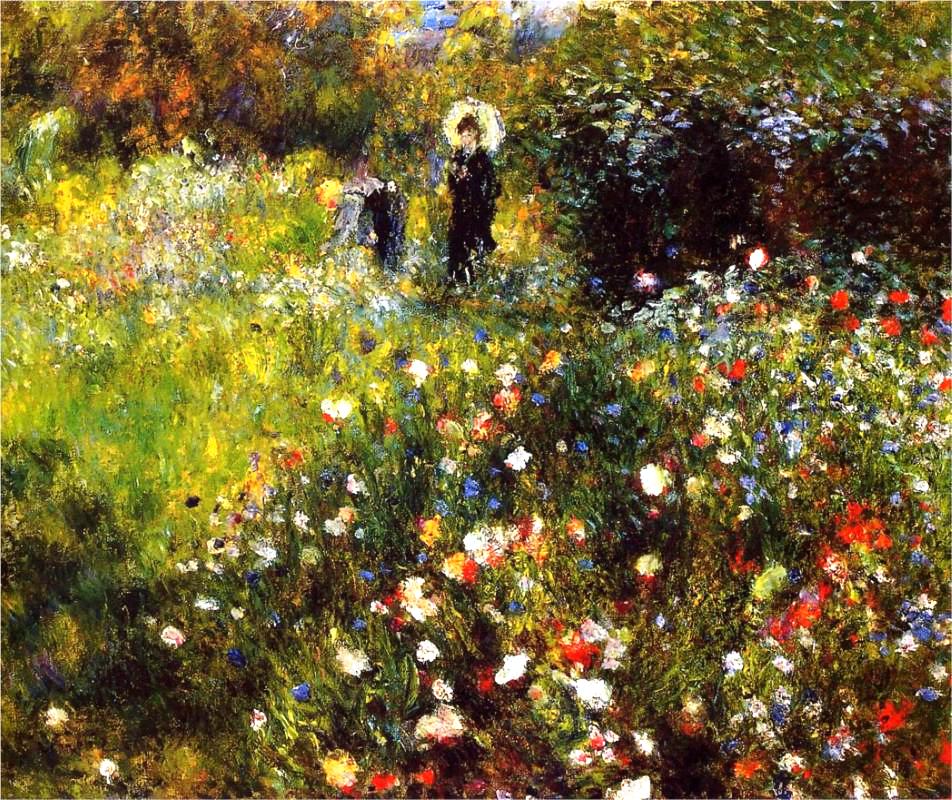 Μορφολογικοί χαρακτήρες
   καρκινικών   πυρήνων
Μορφολογία  κακοήθων  πυρήνων
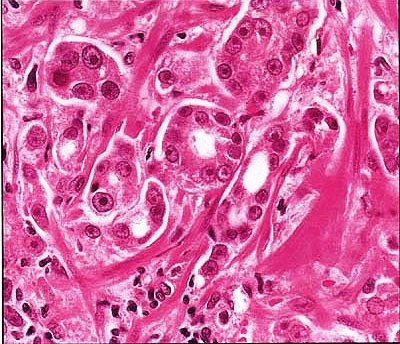 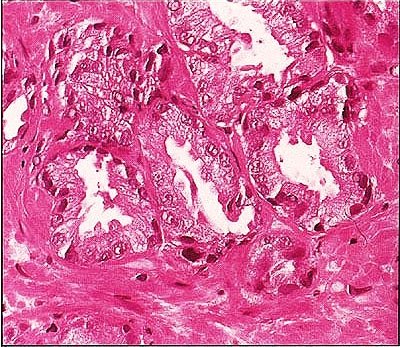 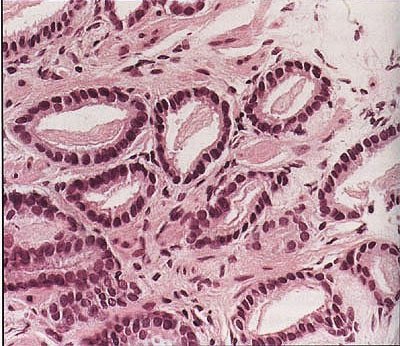 Μορφολογία  κακοήθων πυρήνων.Συνυπάρχουσες, υποκύανης απόχρωσης εκκρίσεις.
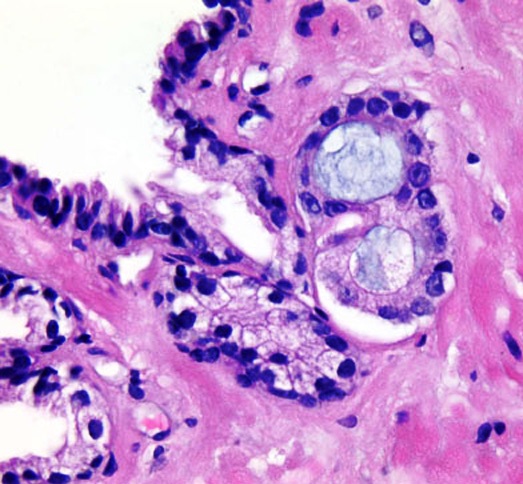 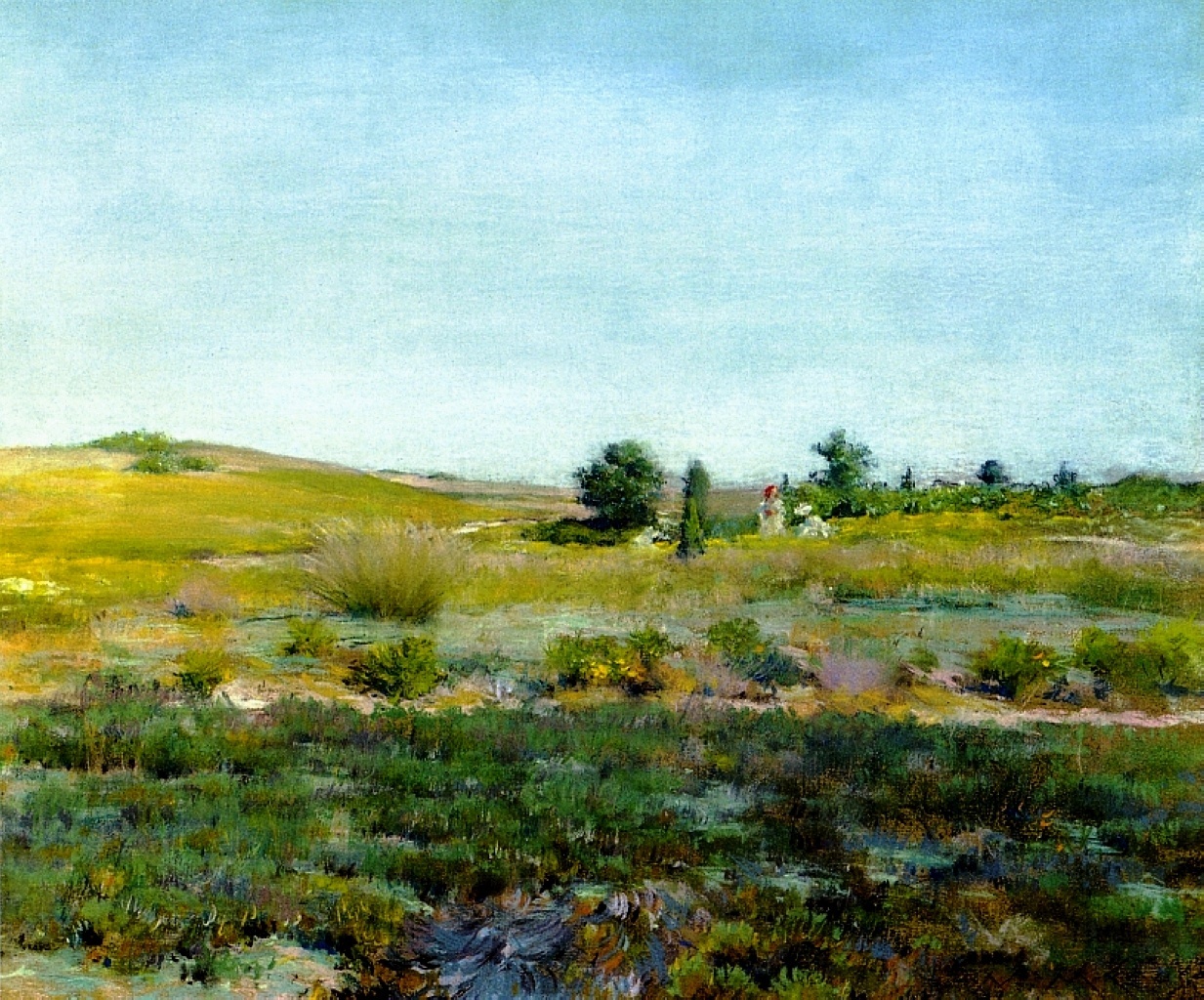 Μορφολογικά σημεία 
   κυτταρικού πολλαπλασιασμού & απόπτωσης
Μιτωτική δραστηριότητα σε έναν από τους συνολικά 4 καρκινικούς προστατικούς αδένες
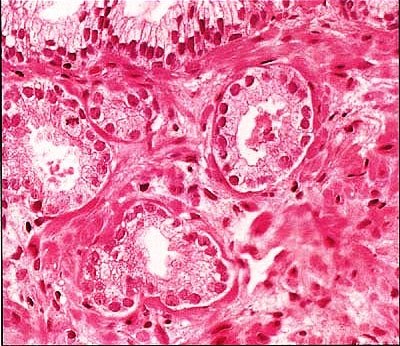 Αποπτωτικό σωμάτιο σε μικρή εστία καρκίνου
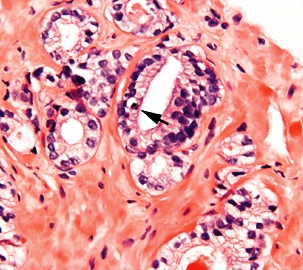 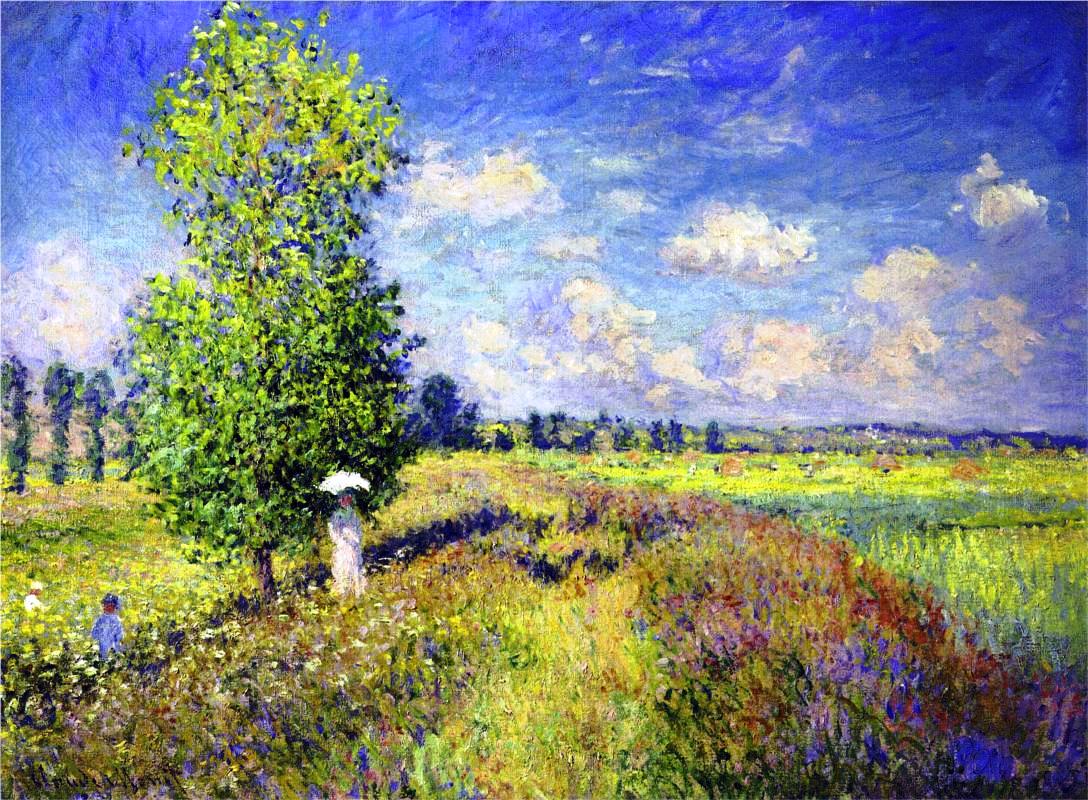 Απουσία 
    μορφολογικής αντίδρασης 
    στο στρώμα 
    του συνήθους προστατικού καρκινώματος
Αμετάβλητο  το καρκινικό στρώμα.Αγγεία με υπερπλαστική μορφολογία και χαρακτήρες κυττάρων της αγγειακής τολύπης
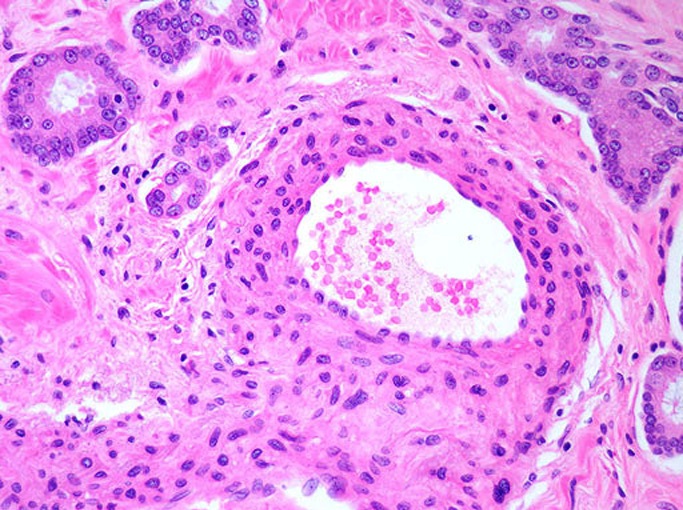 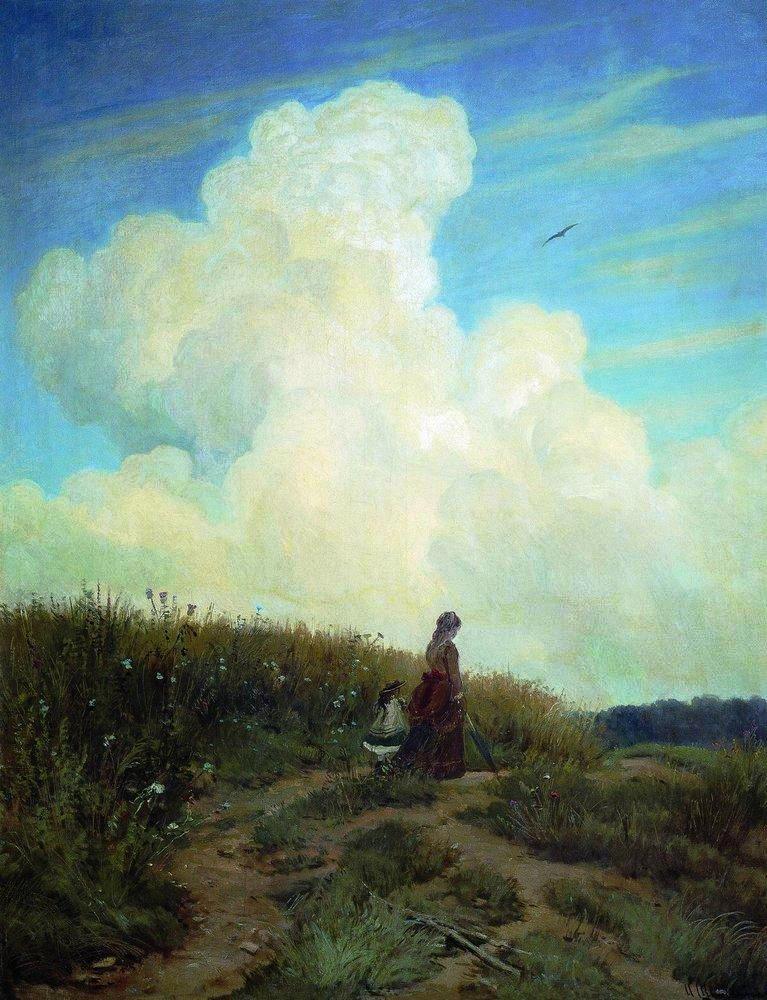 Παθογνωμονικά κριτήρια κακοήθειας
Παθογνωμονικά κριτήρια κακοήθειας
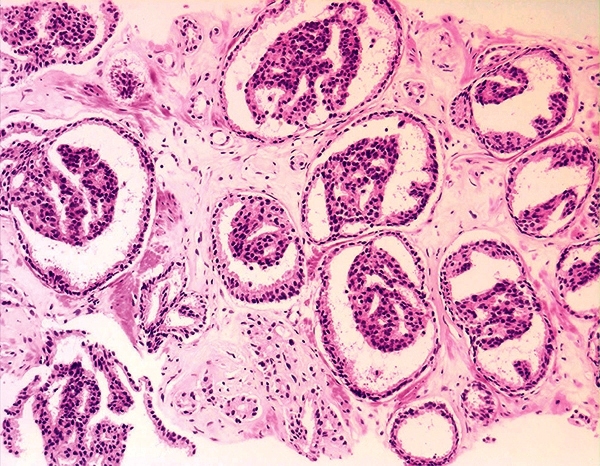 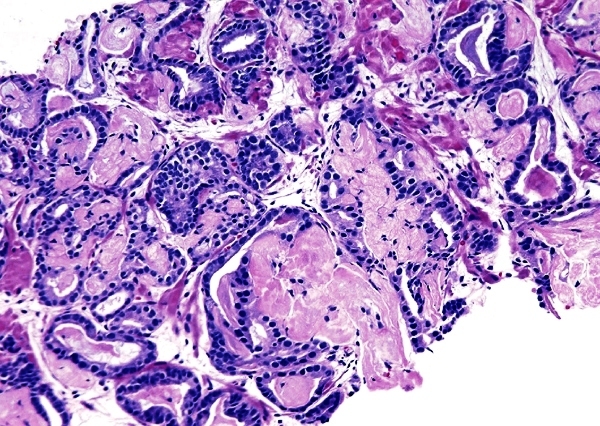 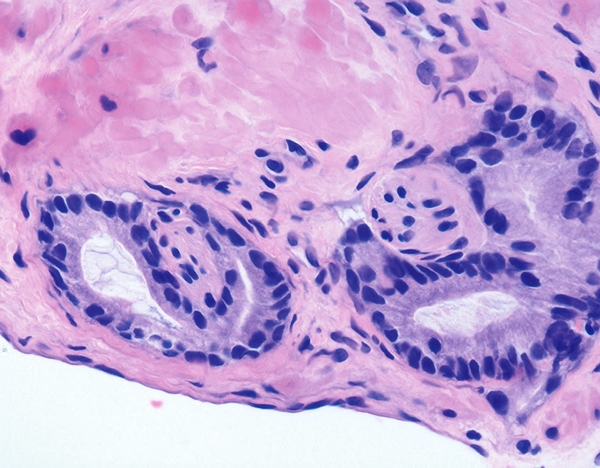 Σπειραματοειδής διαμόρφωση.Παθογνωμονική εικόνα αδενοκαρκινώματος.
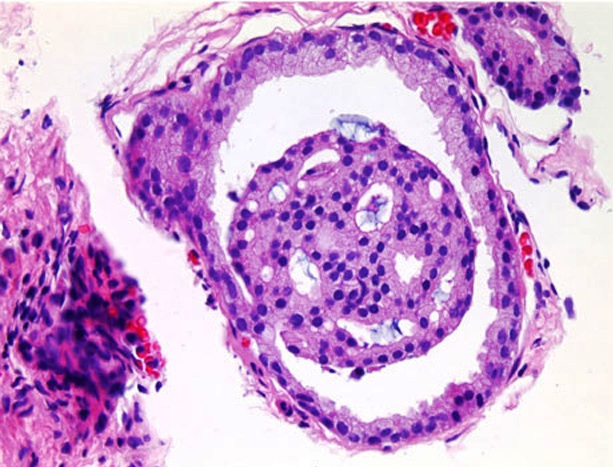 Βλεννώδης ινοπλασία  ( μιμούμενη περινευρική διήθηση ).Παθογνωμονική εικόνα αδενοκαρκινώματος.
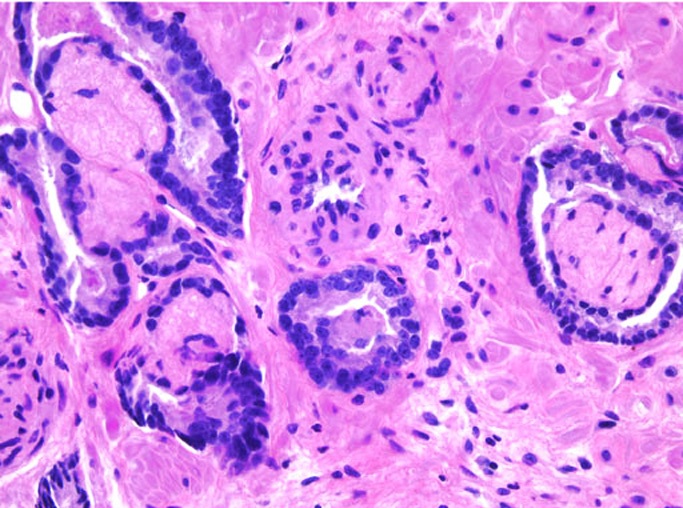 Σαφής κυκλοτερής περινευρική διήθηση
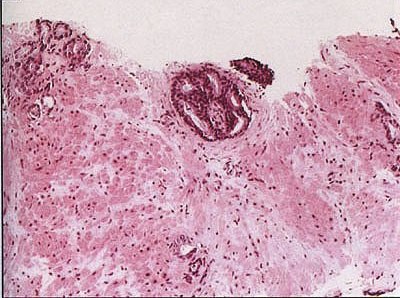 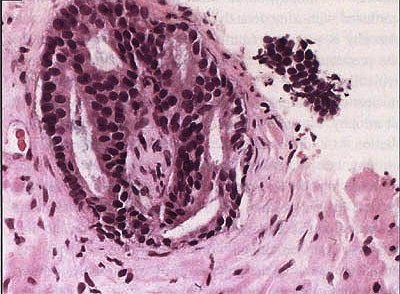 Ανάδειξη περινευρικής διήθησης με ανοσοχρώση για την πρωτεϊνη S-100
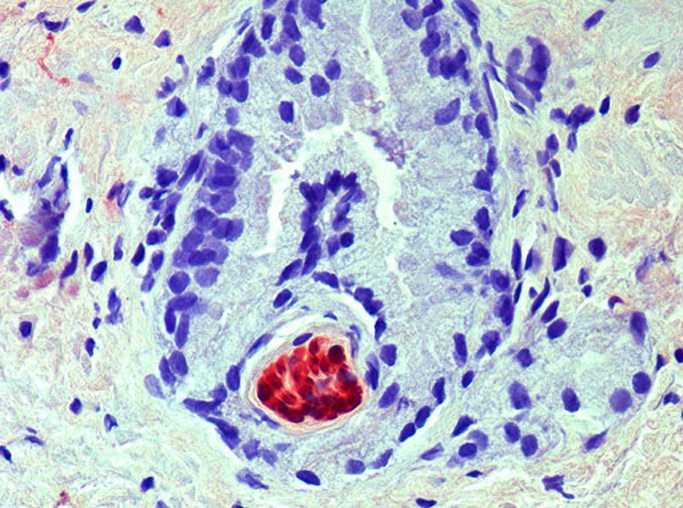 Διήθηση περιπροστατικού λιπώδους ιστού (παθογνωμονική κακοήθειας)
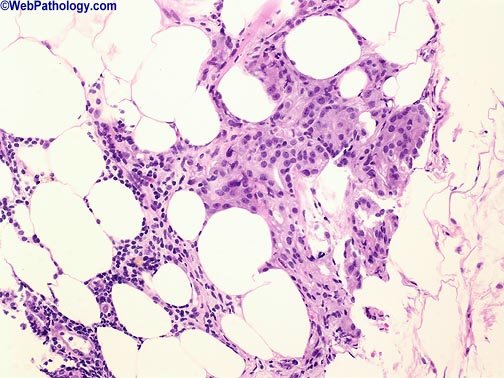 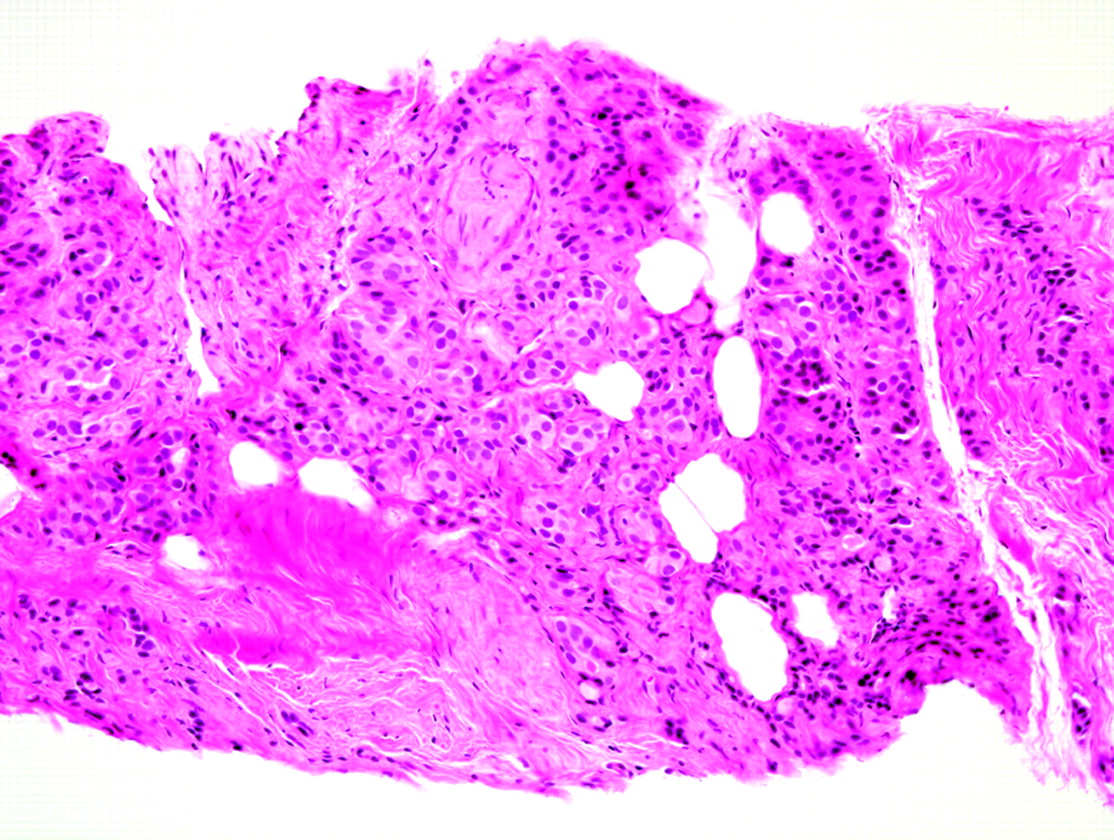 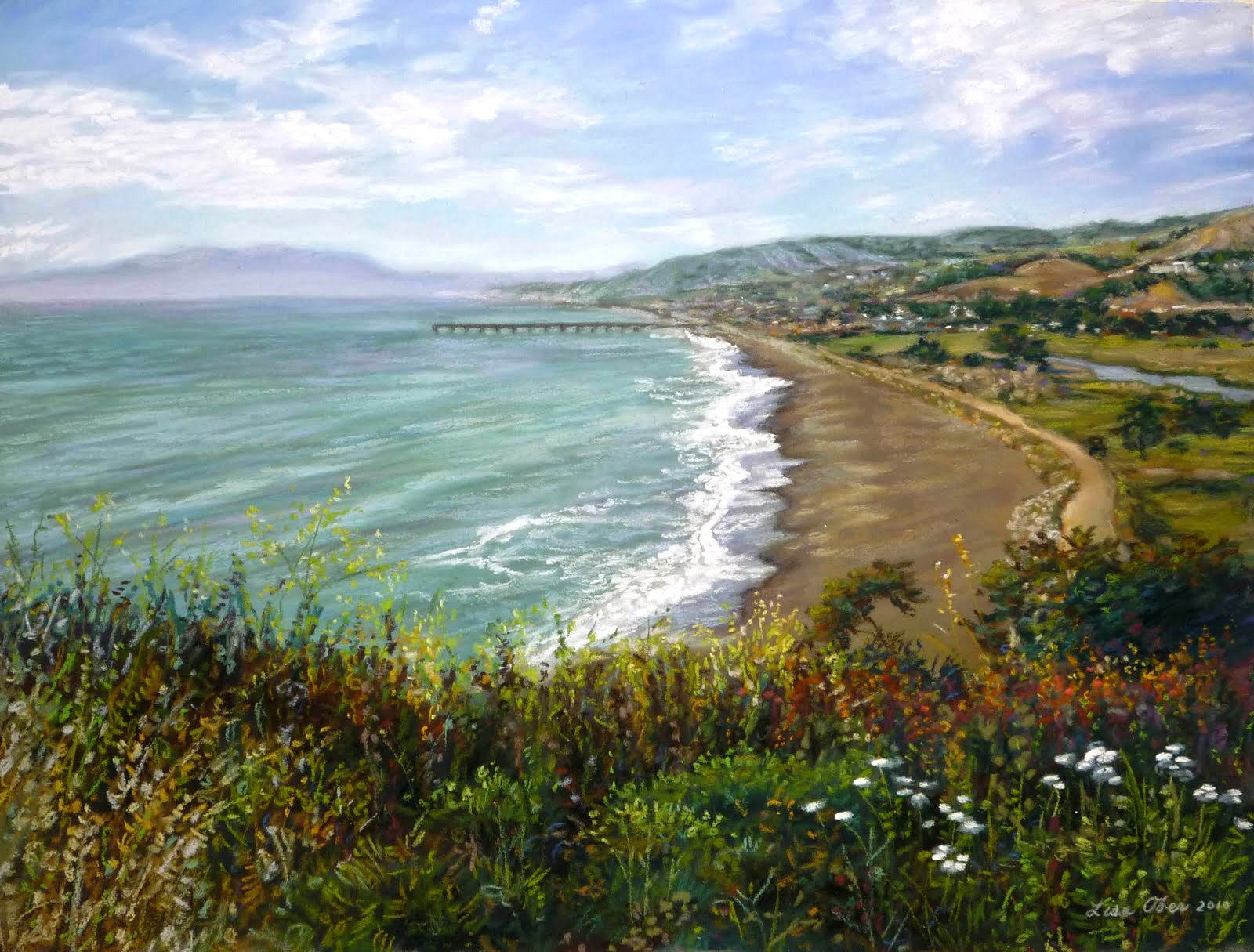 Η χρησιμότητα της σύγκρισης των άτυπων αδένων 
     με παρακείμενους, σαφώς καλοήθεις
Όλως περιορισμένη (στο αποσταλέν υλικό) ανάπτυξη αδενοκαρκινώματος, αθροιστικού βαθμού κακοηθείας 6 (3+3) κατά Gleason
Όλως περιορισμένη(στο αποσταλέν υλικό)ανάπτυξηαδενοκαρκινώματος, αθροιστικού βαθμού κακοηθείας 6 (3+3) κατά Gleason
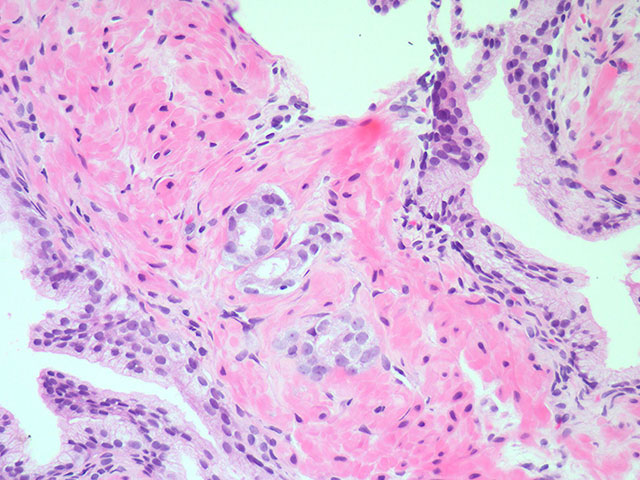 Όλως  περιορισμένη (στο αποσταλέν υλικό)ανάπτυξη καρκινώματος,μέτριας διαφοροποίησης
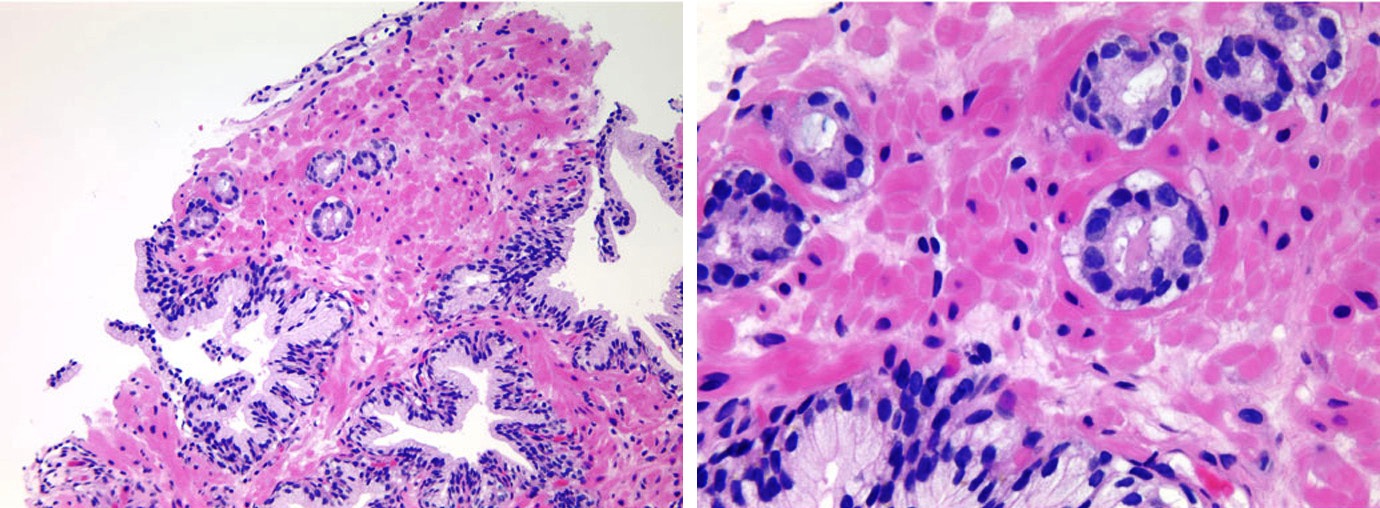 Σύγκριση ολιγάριθμων καρκινικών αδένων με παρακείμενους,καλοήθεις αδένες προστάτη
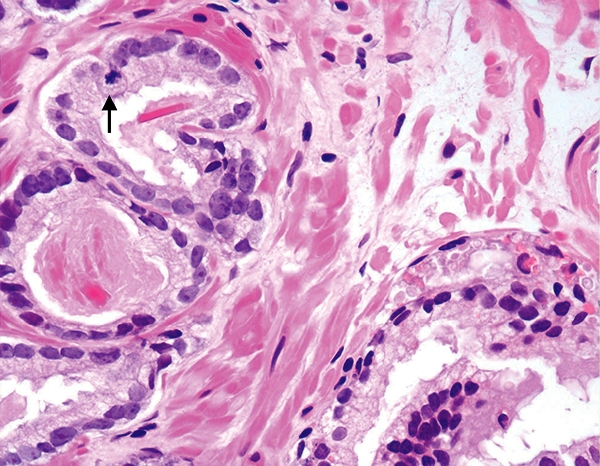 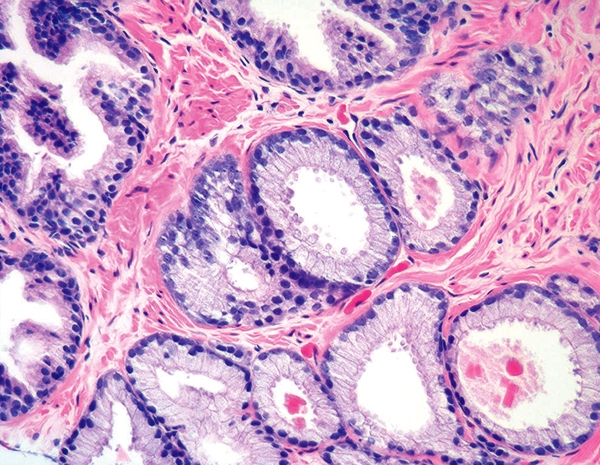 Ομαλή προαύλια παρυφή καρκινικών αδένων
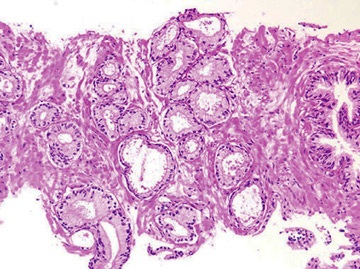 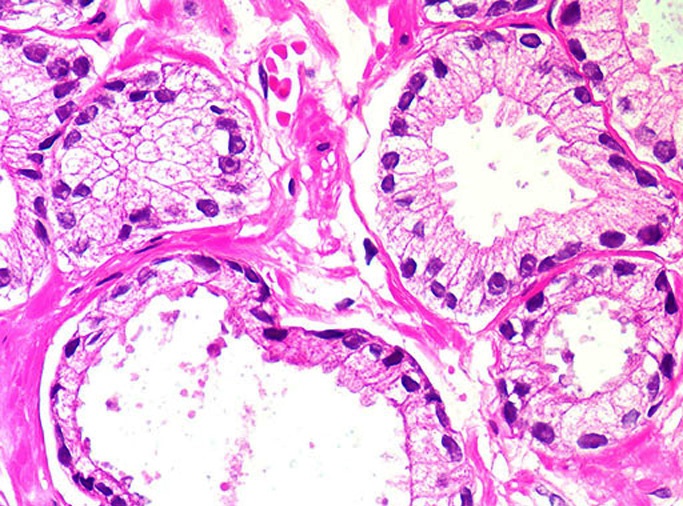 Αμφίφιλο κυτταρόπλασμα σε καρκινικούς αδένες
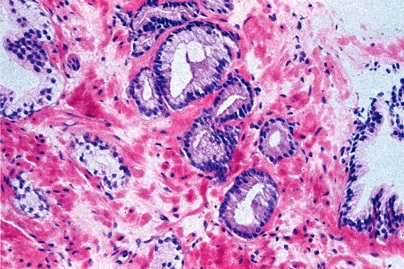 Σύγκριση ολιγάριθμων καρκινικών αδένων με παρακείμενους, καλοήθεις αδένες προστάτη
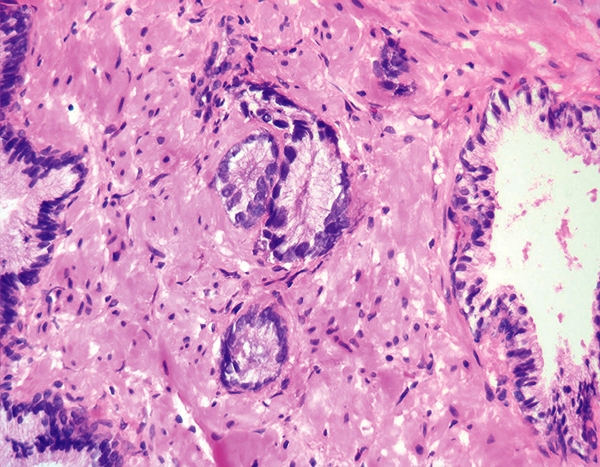 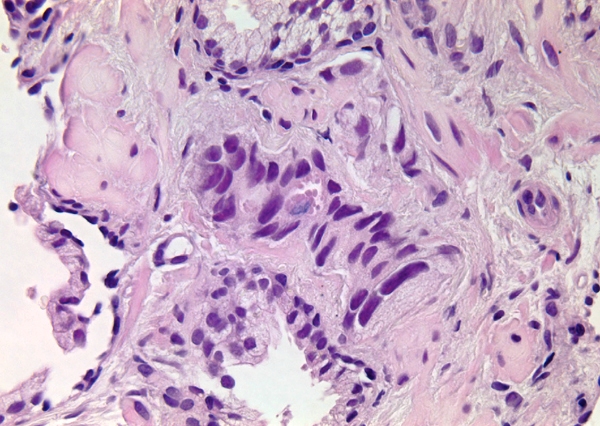 Μικρή εστία αδιαφοροποίητου καρκινώματος προστάτη.Ανάγκη ταυτοποίησης της επιθηλιακής προέλευσης μεμονωμένων άτυπων κυττάρων με ανοσοϊστοχημεία.
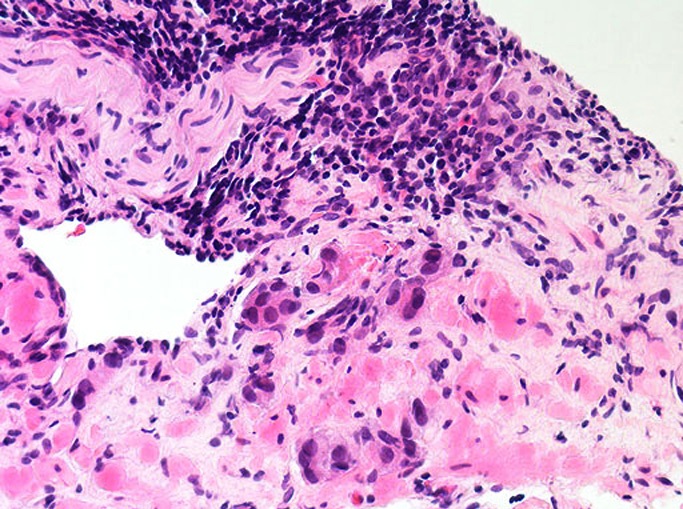 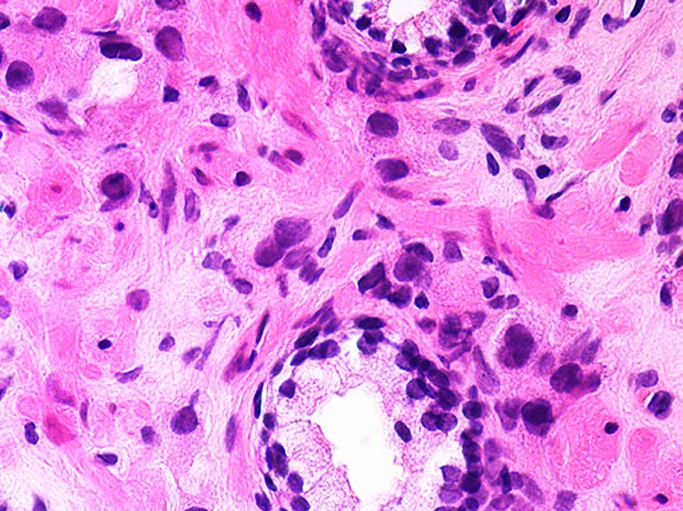 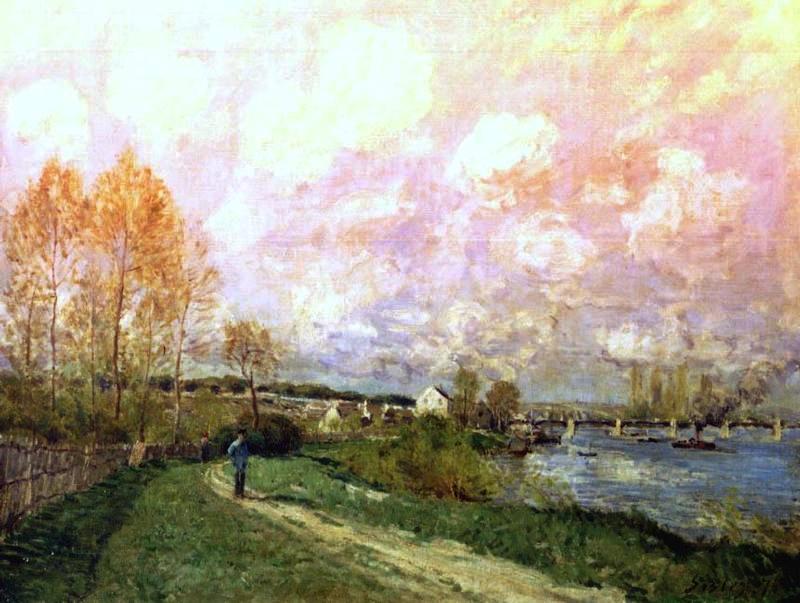 Περιορισμοί μεμονωμένων μορφολογικών κριτηρίων
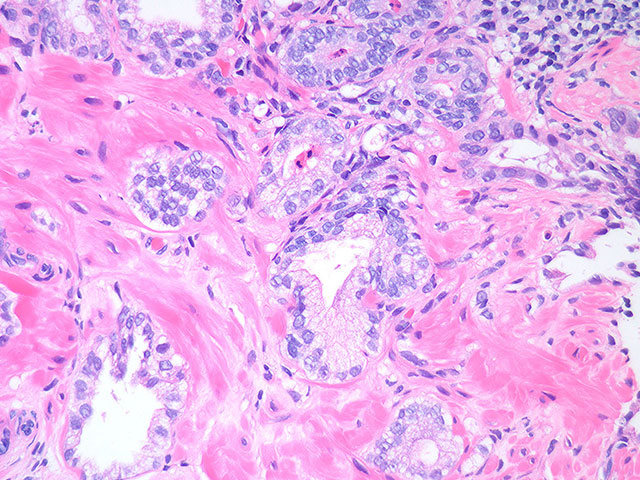 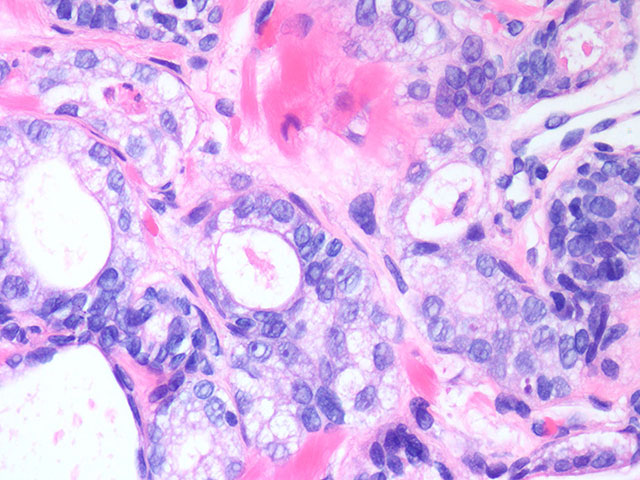 Αντιδραστική ατυπία
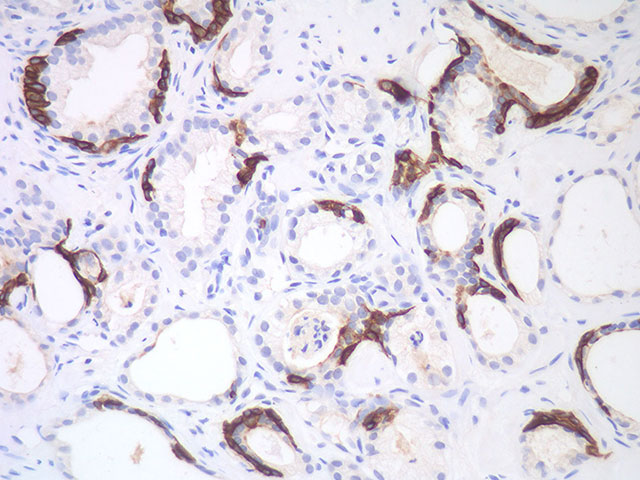 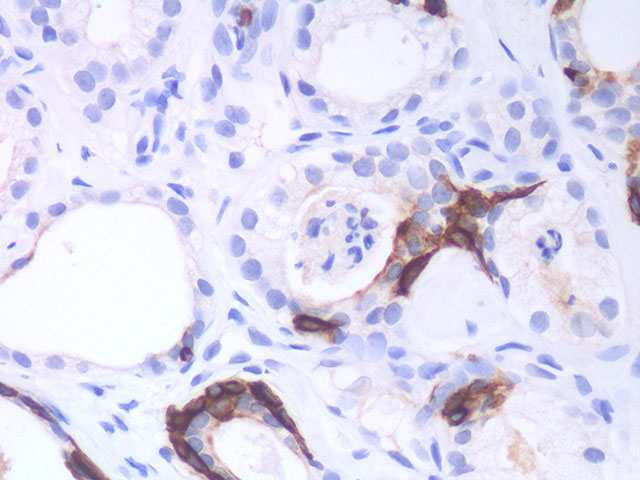 Αδενοκαρκίνωμα εν μέσω έντονης φλεγμονής
Αμυλοειδή σωμάτια (!) στους αυλούς καρκινικών αδένων
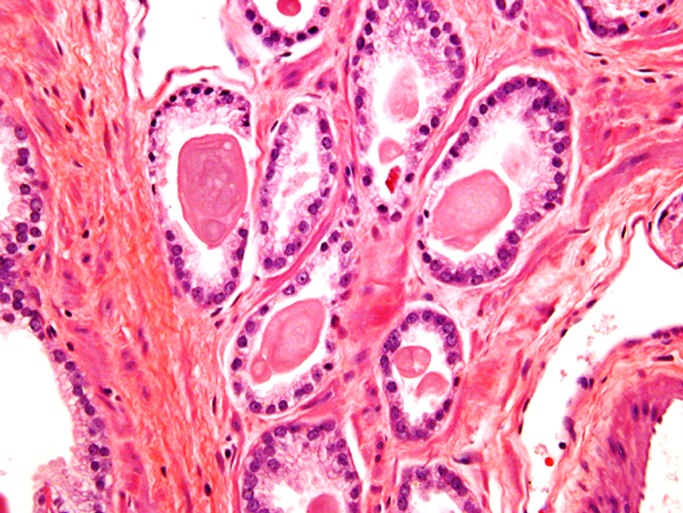 Πολυστοιβάδωση πυρήνων σε ορισμένους καρκινικούς αδένες δίδουσα την εντύπωση όχι μονού κυτταρικού στοίχου.ΔΔ από βασικό κυτταρικό στοίχο.
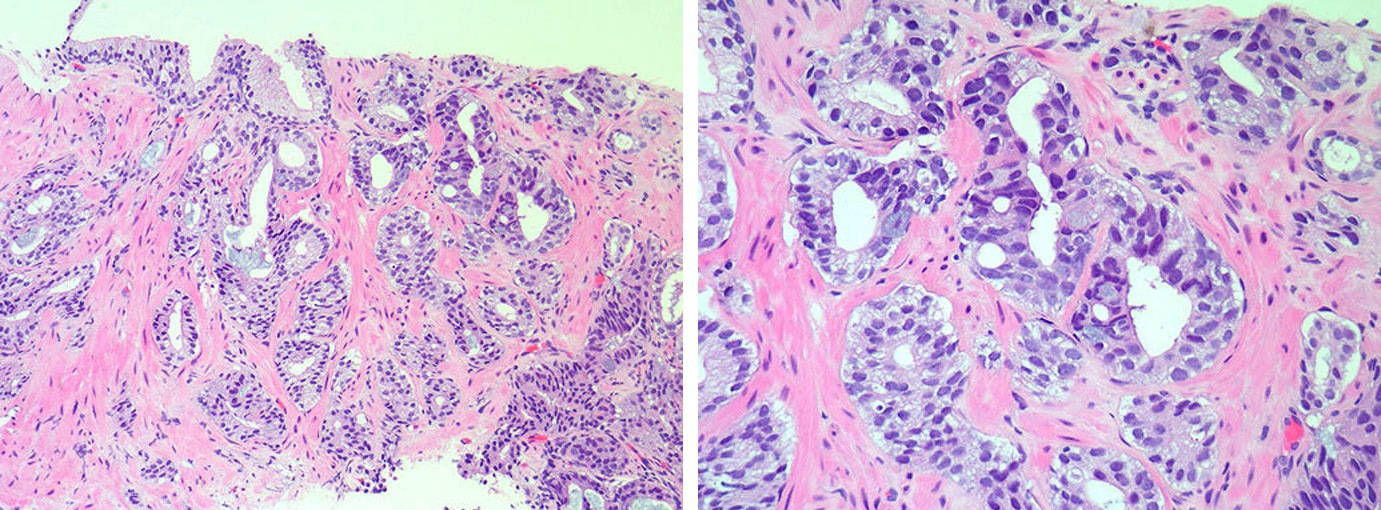 Ηθμοειδής υπερπλασία  βασικού κυτταρικού στοίχου.[Παρουσία βλεννώδους έκκρισης υποκύανης απόχρωσης(!)]
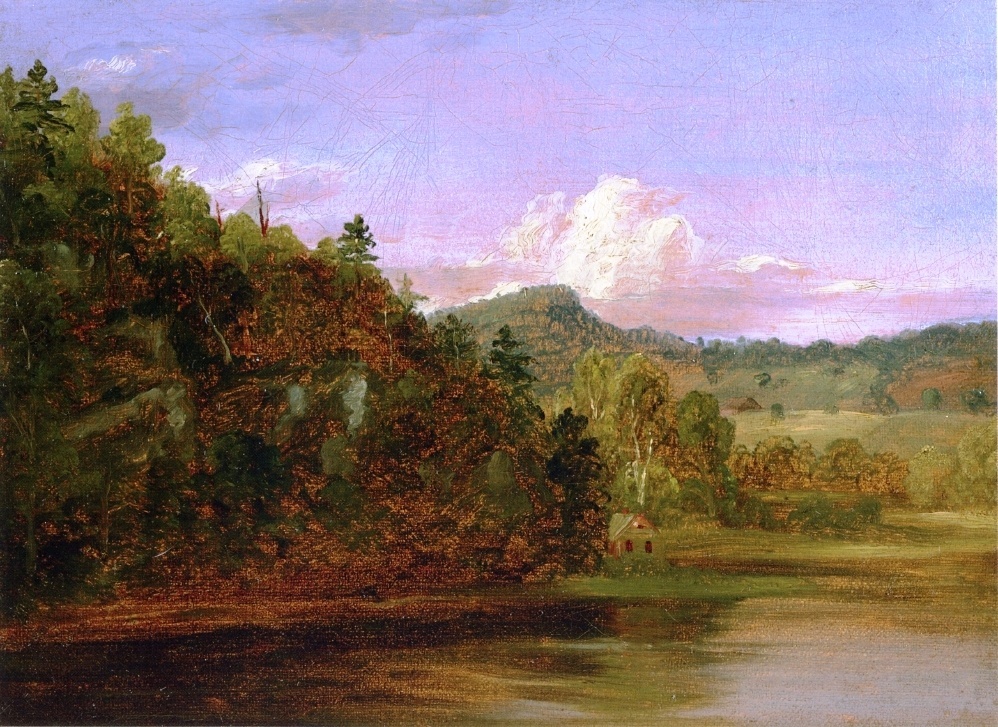 Η χρήση του όρου ASAP.
Ο  επιβεβαιωτικός ρόλος 
     της ανοσοϊστοχημείας 
στη διάγνωση του καρκινώματος του προστάτη αδένα.
Παράγοντες δυνητικώς σχετιζόμενοι με τη διάγνωση άτυπου μικροκυψελιδώδους πολλαπλασιασμού (ASAP)
Mέγεθος: μικρός αριθμός αδένων-κυψελών στην επίμαχη εστία, μικρό μέγεθος της όλης εστίας ( περί τα 0,4 χιλ.), αλλοίωση στην άκρη του κυλινδρικού ιστοτεμαχίου, πιθανώς κατακερματισμένη.
Ιστολογία: όχι ευκρινής μορφολογία, απουσία πειστικών χαρακτήρων κακοήθειας(π.χ. λίγα κύτταρα με διογκωμένους πυρήνες), απώλεια της εστίας σε βαθύτερες τομές, εγγύτατη παρουσία PIN,κακοποιημένες κυψέλες, συνωστισμένη ανάπτυξη αδένων, παντελώς αρνητική χρώση κερατίνης υψηλού Μ.Β. εν τη απουσία μορφολογικών χαρακτήρων κακοήθειας, ατροφικές αδενοκυψέλες χωρίς βασικά κύτταρα.
Φλεγμονή:έντονη φλεγμονή επηρεάζουσα  παρακείμενους των ατύπων , καλοήθεις αδένες, αντιδραστική κυτταρική ατυπία με διόγκωση πυρήνων & πυρηνίων.
Άτυπος μικροκυψελιδώδης πολλαπλασιασμός (ASAP).
Εξαφάνιση των άτυπων αδενοκυψελών στις βαθύτερες τομές του υλικού.
Ελαφρά υπόνοια κακοήθειας.
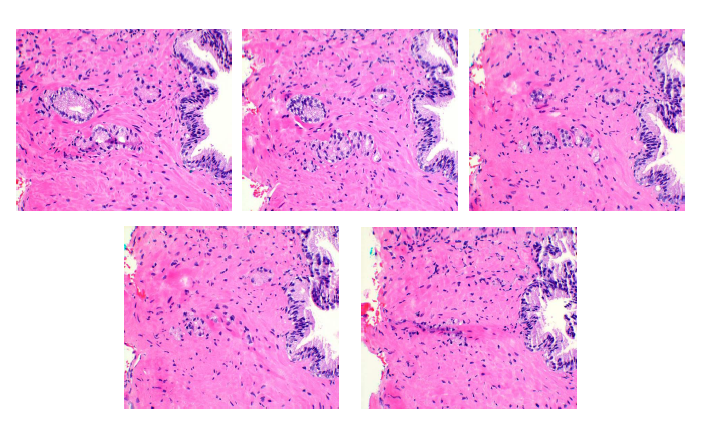 Άτυπος μικροκυψελιδώδης πολλαπλασιασμός (ASAP).Υπόνοια παρουσίας καρκίνου.
Δύο μικροί αδένες.
Μορφολογικώς, χωρίς στοιχεία βασικού κυτταρικού στοίχου.
Κάποιου βαθμού πυρηνική διόγκωση.
Οι άτυποι αδένες στην άκρη του κυλινδρικού ιστοτεμαχίου.
Απουσία προβαλλόντων πυρηνίων.
Ροζ έκκριμα  στον αυλό.

Μικρότατο μέγεθος της όλης εστίας.
Ασαφής μορφολογία.
Το σκεπτικό χρήσης της ανοσοϊστοχημείας  στη μελέτη άτυπων εστιών
A’ βήμα: Μικροσκόπηση όλων των επιπέδων τομής στη χρώση Α-Η.  Εφόσον η ύποπτη εστία αναγνωρίζεται στα βαθύτερα επίπεδα τομής, σκεφτόμαστε να ζητήσουμε νέες, βαθύτερες τομές.
Β’ βήμα : Έχοντας μελετήσει όλες τις διαθέσιμες τομές Α-Η , απαντούμε το ερώτημα:
    Tα μορφολογικά ευρήματα συνηγορούν υπέρ καλοήθους ή κακοήθης φύσης της εν λόγω εστίας;
Το σκεπτικό χρήσης της ανοσοϊστοχημείας  στη μελέτη άτυπων εστιών
Εφόσον τα μορφολογικά ευρήματα συνηγορούν υπέρ καλοήθειας, η ανοσοϊστοχημική ανεύρεση στοιχείων βασικού κυτταρικού στοίχου θα τεκμηριώσει τη διάγνωση της καλοήθειας;
Εάν ναι: να διενεργηθεί η ανοσοχρώση.
Εάν όχι: να γίνει διάγνωση ASAP δηλ. να τεθεί υπόνοια κακοήθειας στο εξετασθέν υλικό.

     Σημειωτέον ότι όταν η μορφολογία μιας άτυπης εστίας συνηγορεί υπέρ καλοήθειας,  η μη ανεύρεση βασικών κυττάρων σε ορισμένες ή πιθανώς και σε όλες τις αδενοκυψέλες της και/ή  η ανοσοϊστοθετικότητα στη ρακεμάση δεν αρκεί/ούν για τεκμηρίωση διάγνωσης καρκινώματος.
Εστία συνωστιζόμενων αδένων,προφανώς καλοήθων
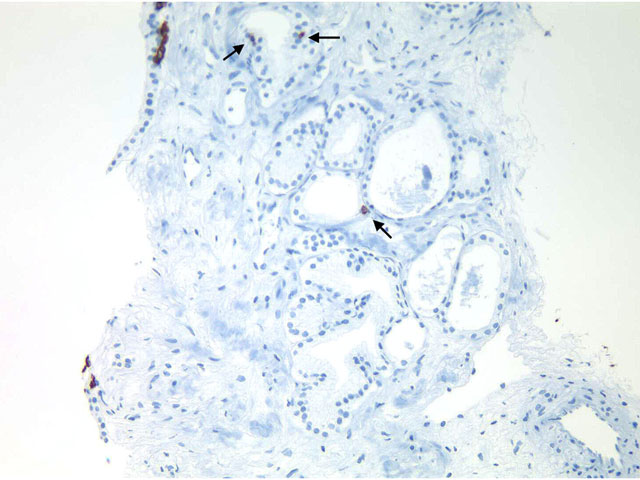 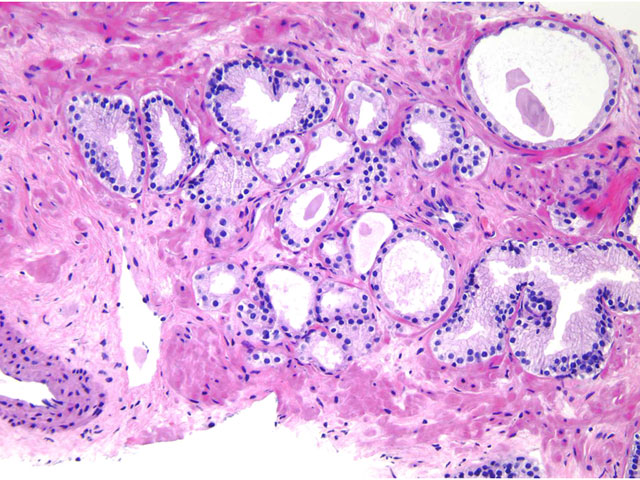 Κερατίνη 903
Πλήρης απουσία βασικού κυτταρικούστοίχου. Ελαφρά υπόνοια κακοήθειας-ASAP.
Κερατίνη 903
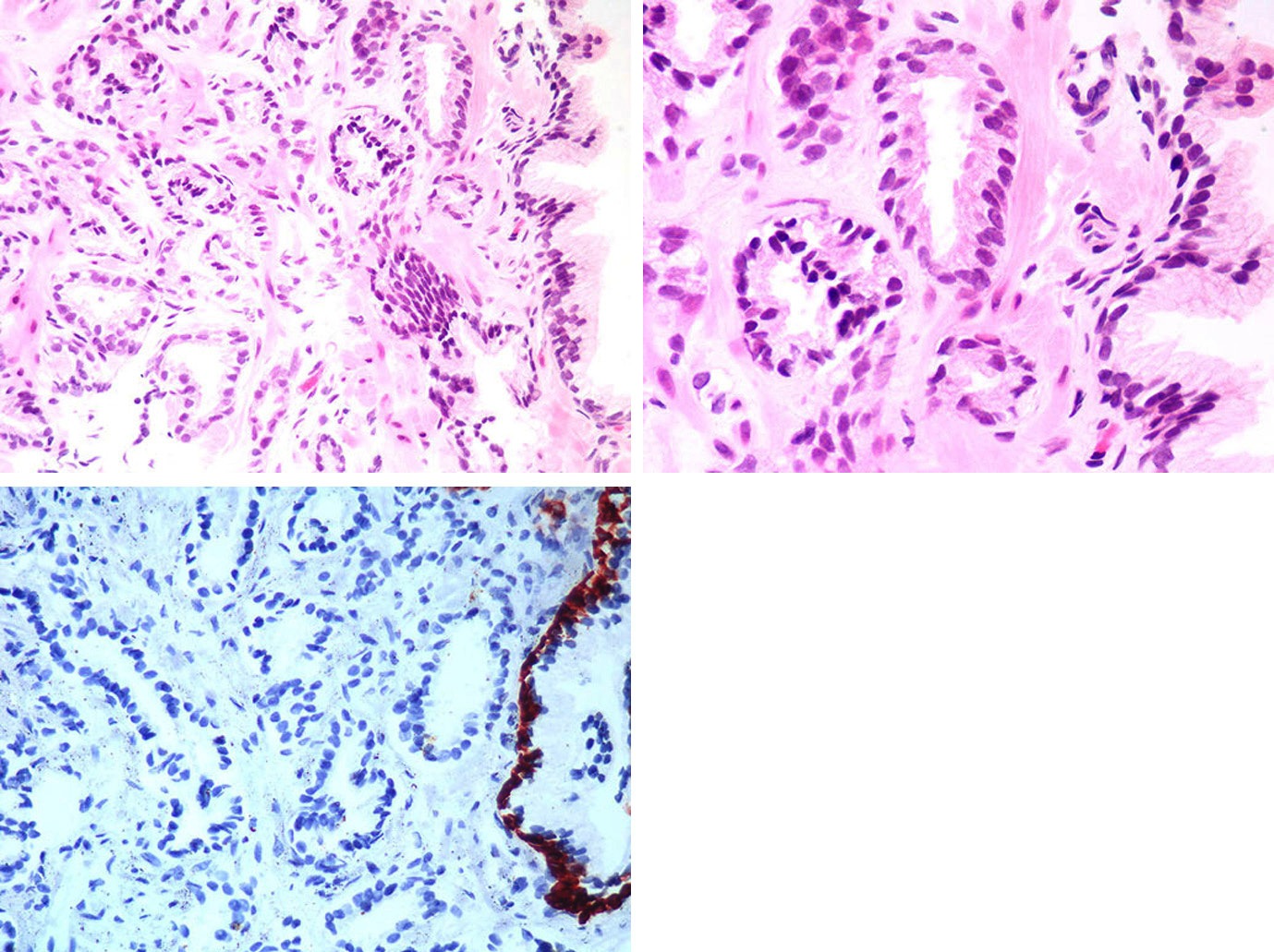 Συνωστιζόμενοι μικροί αδένες.
Ελάχιστη κυτταρική ατυπία συγκριτικά με παρακείμενους, καλοήθεις.
Ελάχιστη πυρηνική διόγκωση, σπάνια διακριτά πυρήνια.
Ελαφρώς αμφίφιλο κυτταρόπλασμα.
Ανοσοϊστοχημικώς επιβεβαιούμενη πλήρης απώλεια βασικού κυτταρικού στοίχου.
ΟΡΙΑΚΗ ΔΙΑΓΝΩΣΗ μεταξύ ASAP& ΚΑΡΚΙΝΩΜΑΤΟΣ-Σοβαρή υπόνοια
Κερατίνη 903
Το σκεπτικό χρήσης της ανοσοϊστοχημείας  στη μελέτη άτυπων εστιών
Εφόσον τα μορφολογικά ευρήματα συνηγορούν υπέρ κακοήθειας, η ανοσοϊστοχημική απουσία στοιχείων βασικού κυτταρικού στοίχου και η θετική ανοσοχρώση της ρακεμάσης θα τεκμηριώσει τη διάγνωση της κακοήθειας;
Εάν ναι: να διενεργηθεί η ανοσοχρώση.
Εάν όχι: να γίνει διάγνωση ASAP δηλ. να τεθεί υπόνοια κακοήθειας στο εξετασθέν υλικό.
    Σημειωτέον ότι όταν η μορφολογία μιας άτυπης εστίας συνηγορεί υπέρ κακοήθειας, η αρνητική χρώση της ρακεμάσης δεν αποκλείει τη διάγνωση καρκίνου.
Άτυπος μικροκυψελιδώδης πολλαπλασιασμός (ASAP)Μη βοηθητικά ευρήματα διπλής ανοσοχρώσης.
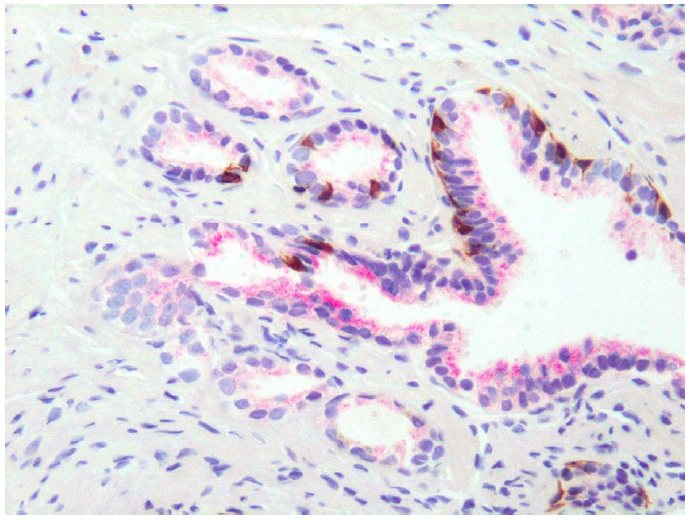 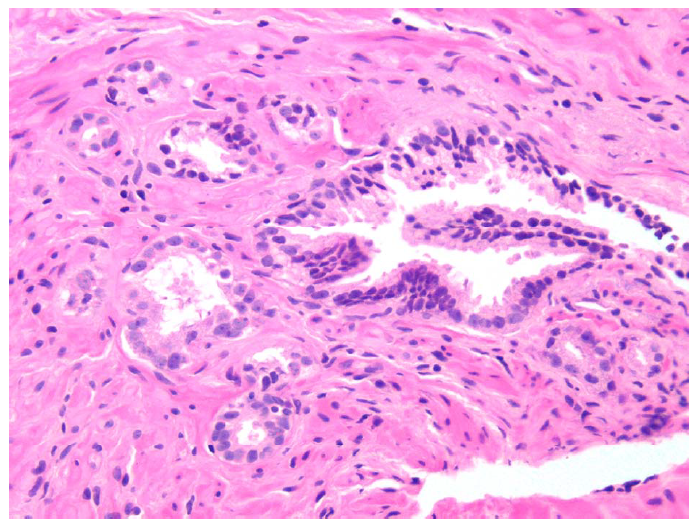 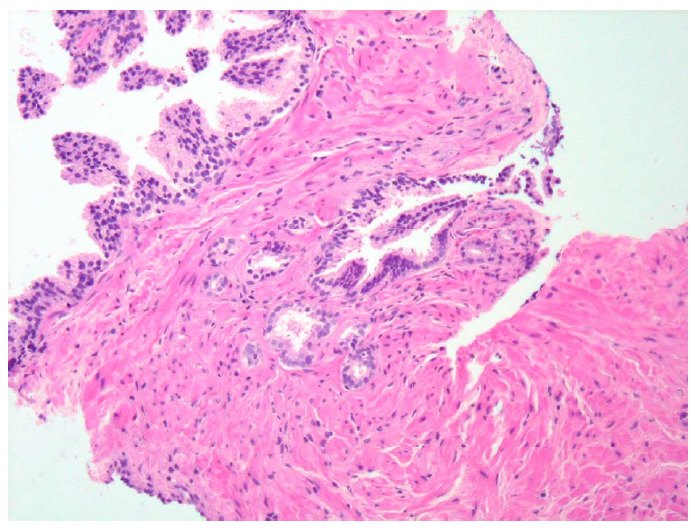 Άτυπος  μικροκυψελιδώδης πολλαπλασιασμός (ASAP).Αρχική υπόνοια  παρουσίας κακοήθειας τεκμηριωνόμενης σε μετέπειτα βιοψία από θέση  παρακείμενη της πρώτης, με ανοσοϊστοχημική επιβεβαίωση.
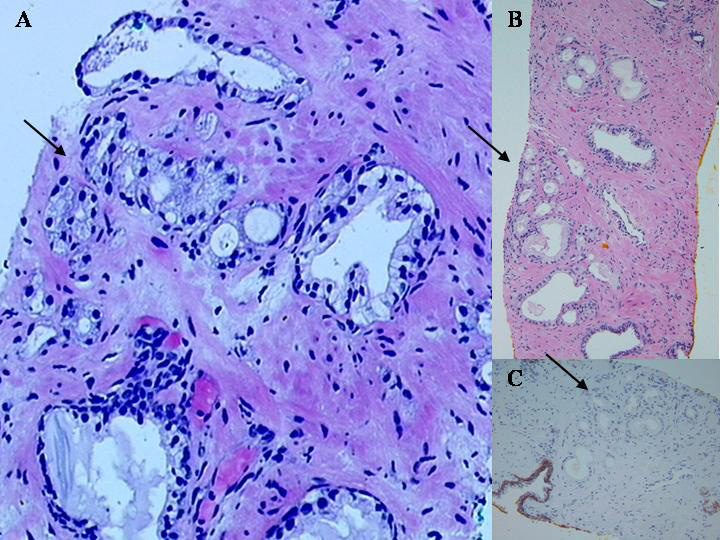 Κερατίνη 903
Ανάπτυξη συμβατικού (κυψελιδικού) αδενοκαρκινώματος σχετιζομένου με υψηλόβαθμη PIN, σε ικανή απόσταση
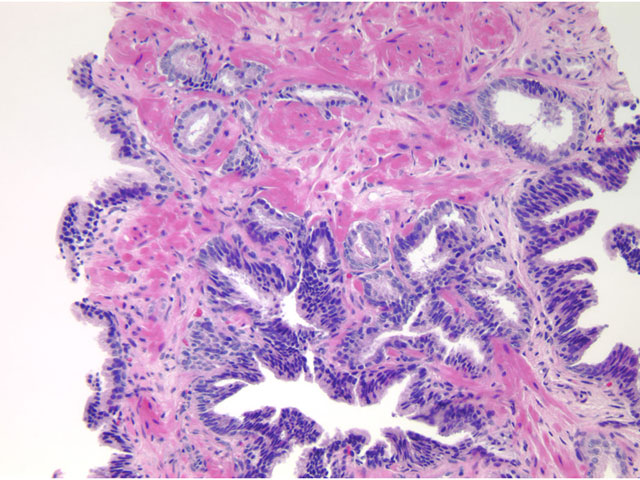 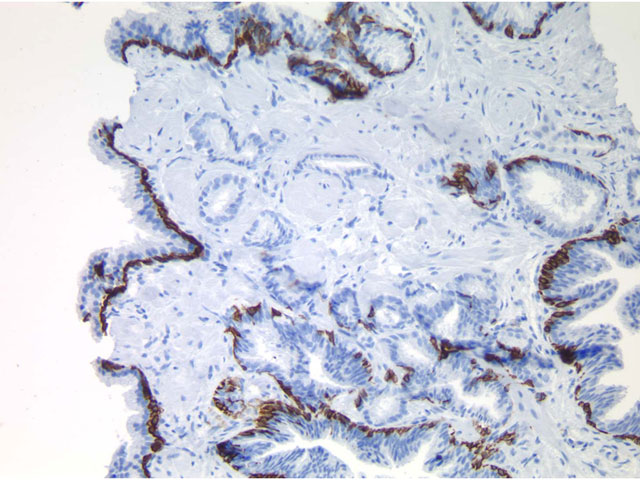 Κερατίνη 903
Σαφής ανοσοϊστοχημική τεκμηρίωση διάγνωσης περιορισμένου καρκινώματος προστάτη αδένα
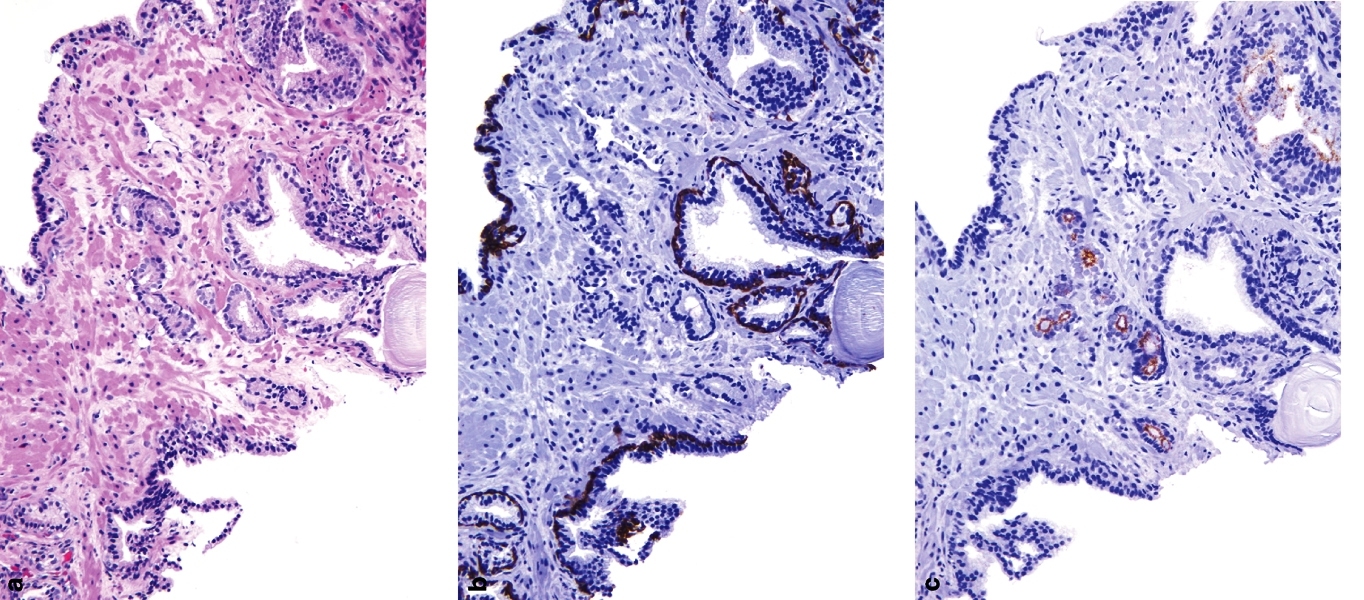 A-H                        Κερατίνη 903                  Ρακεμάση
Σαφής ανοσοϊστοχημική τεκμηρίωση διάγνωσης περιορισμένου καρκινώματος προστάτη αδένα
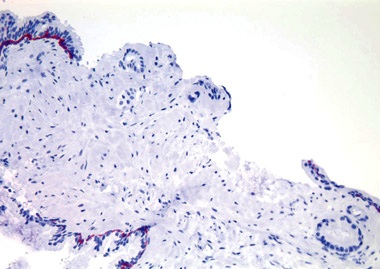 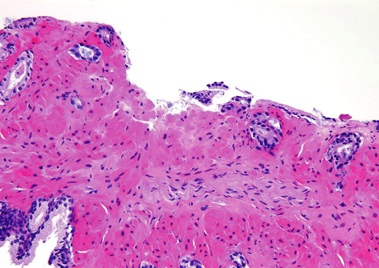 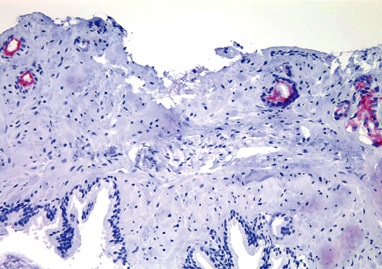 Ρακεμάση
Κερατίνη 903
Α-Η
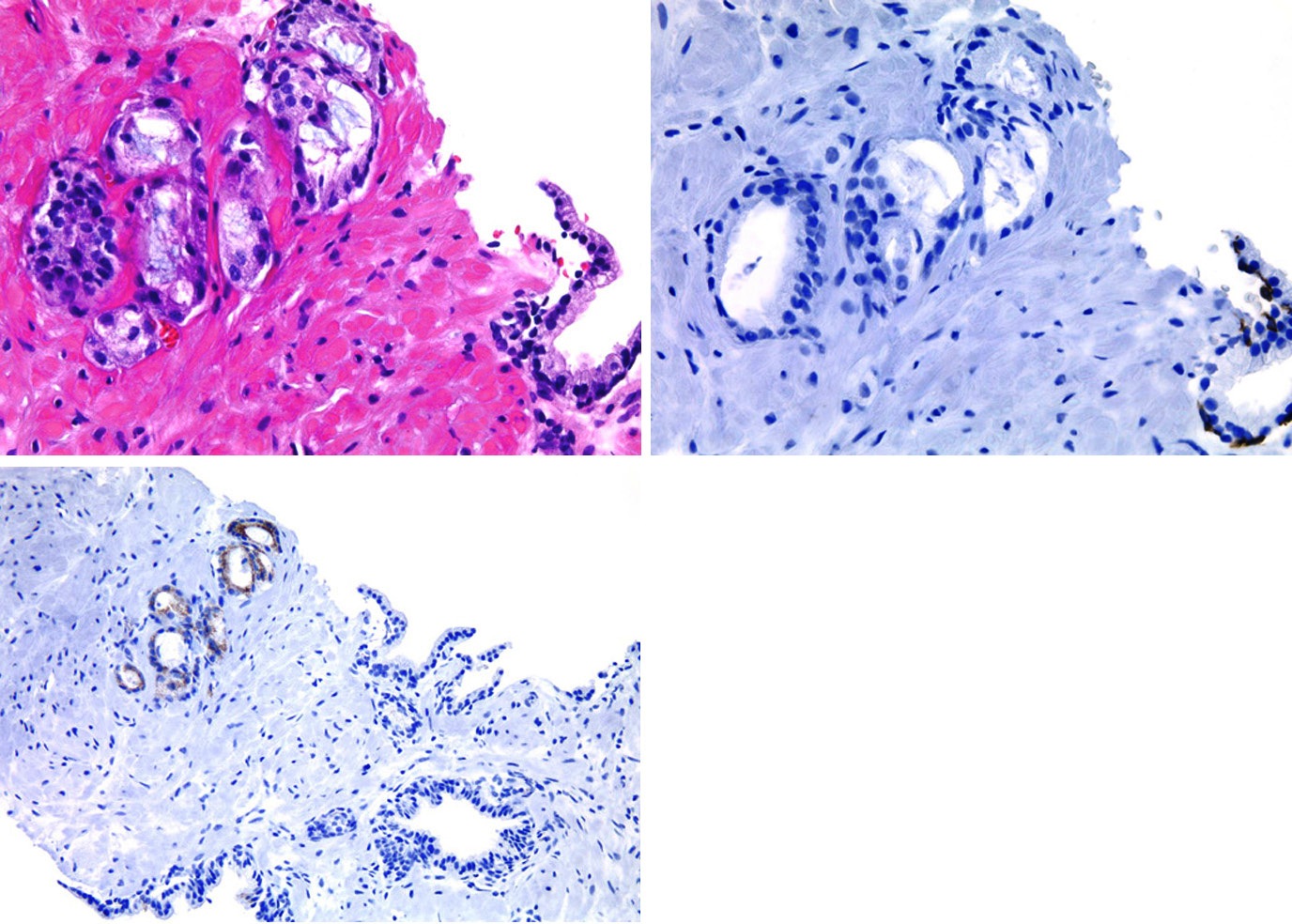 Κερατίνη 903
Σαφής ανοσοϊστοχημική τεκμηρίωση διάγνωσης περιορισμένου καρκινώματος
Ρακεμάση
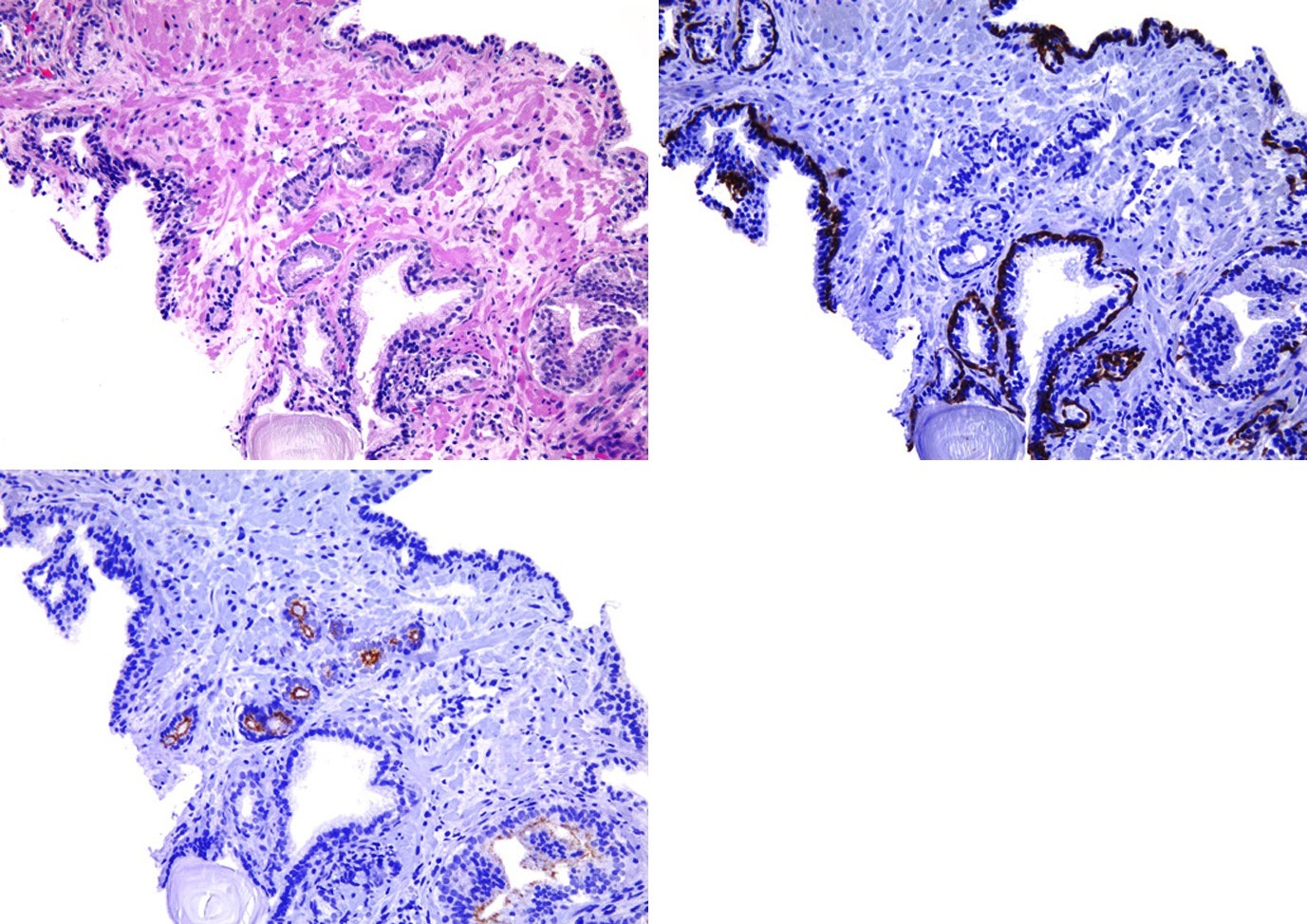 Κερατίνη 903
Σαφής ανοσοϊστοχημική τεκμηρίωση 
διάγνωσης 
περιορισμένου καρκινώματος προστάτη αδένα
Ρακεμάση
Σαφής ανοσοϊστοχημική τεκμηρίωση διάγνωσης όλως περιορισμένου καρκινώματος προστάτη αδένα
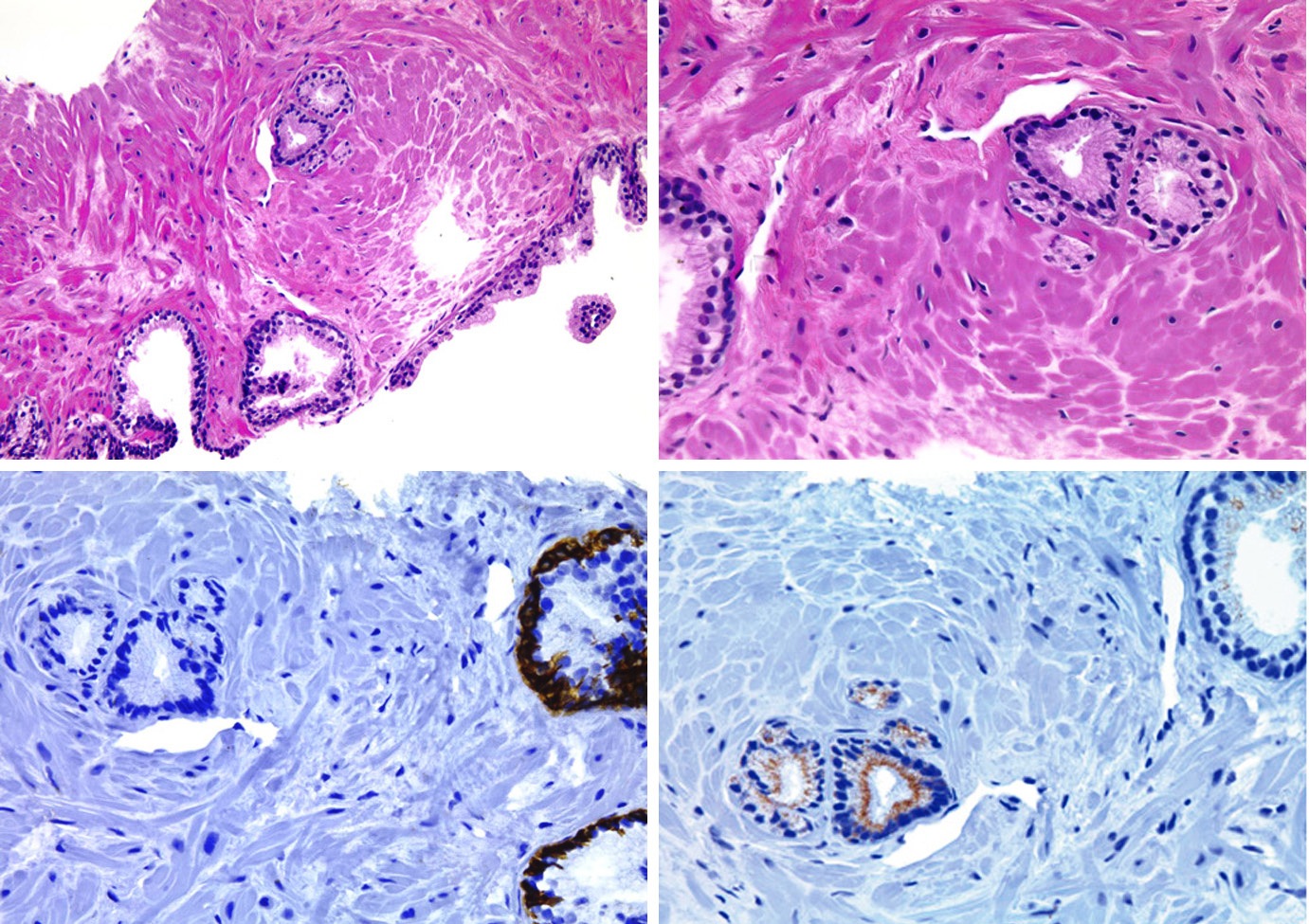 Σαφής ανοσοϊστοχημική τεκμηρίωση διάγνωσης όλως περιορισμένου καρκινώματος προστάτη αδένα
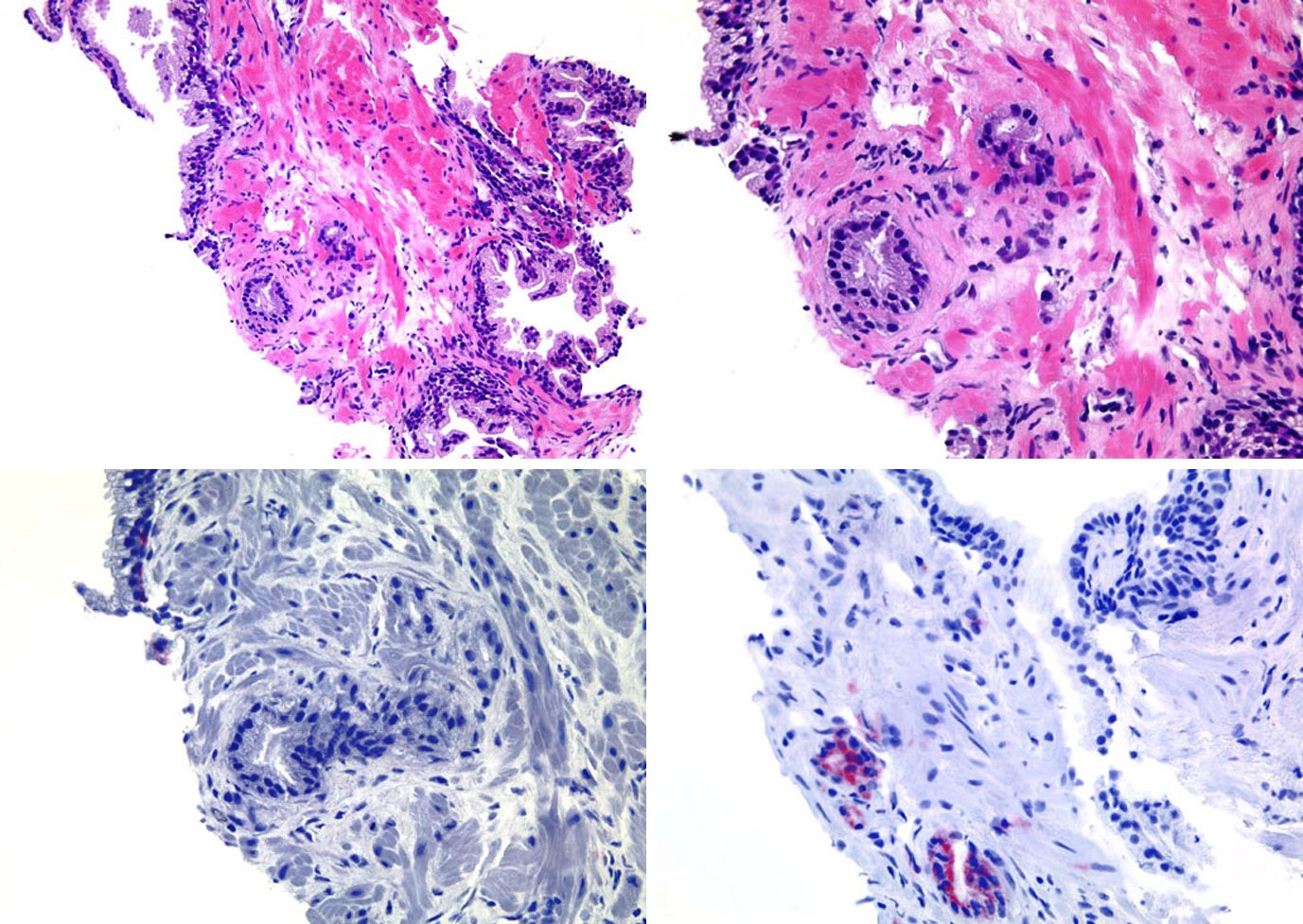 Ρακεμάση
Κερατίνη 903
Επίτευξη διάγνωσης καρκινώματος με ταυτόχρονες ανοσοχρώσεις με σαφέστατα αποτελέσματα.
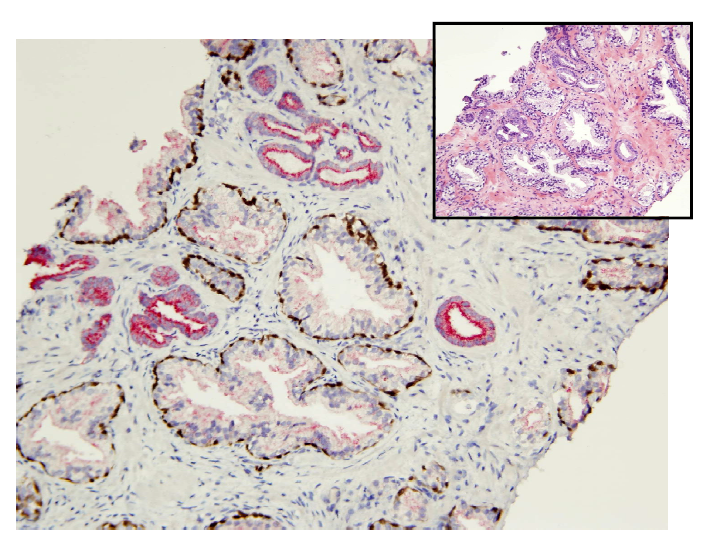 Κερατίνη 903-p63  
& ρακεμάση
Μορφολογικώς δυσδιάγνωστο καρκίνωμα.Επίτευξη διάγνωσης με ταυτόχρονες ανοσοχρώσεις,με σαφέστατα αποτελέσματα.
Κερατίνη 903-p63  
& ρακεμάση
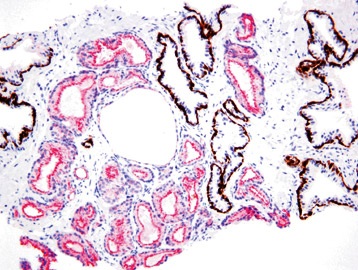 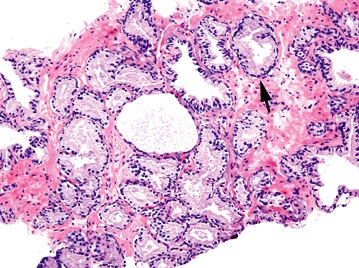 Μη αξιολόγηση ανώμαλης ανοσοχρώσης έναντι της CK903 για τη διάγνωση περιορισμένου καρκινώματος προστάτη αδένα
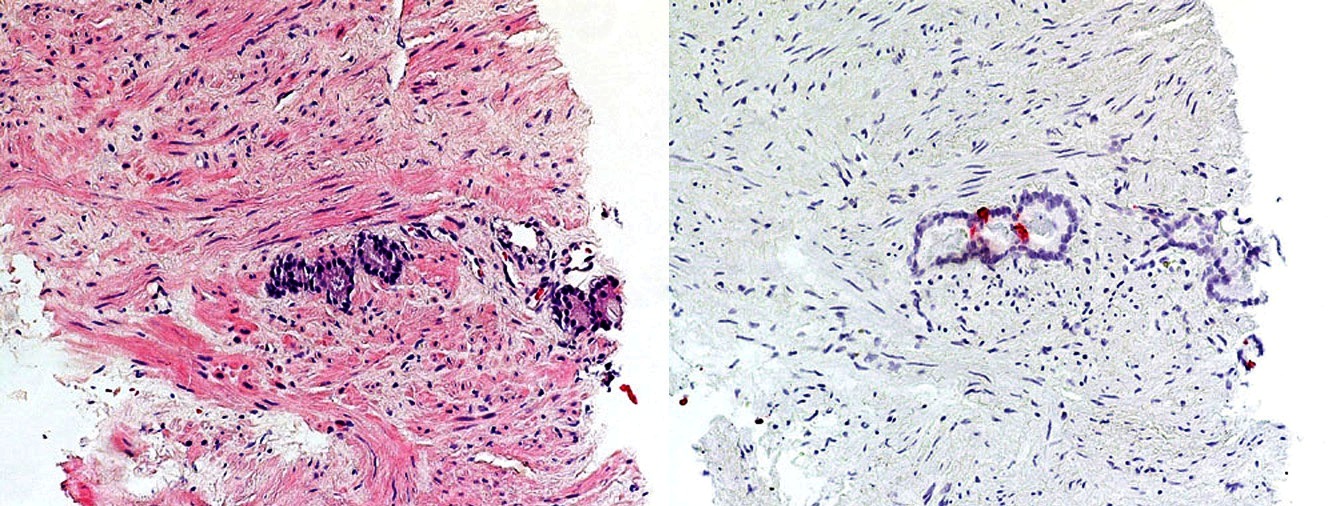 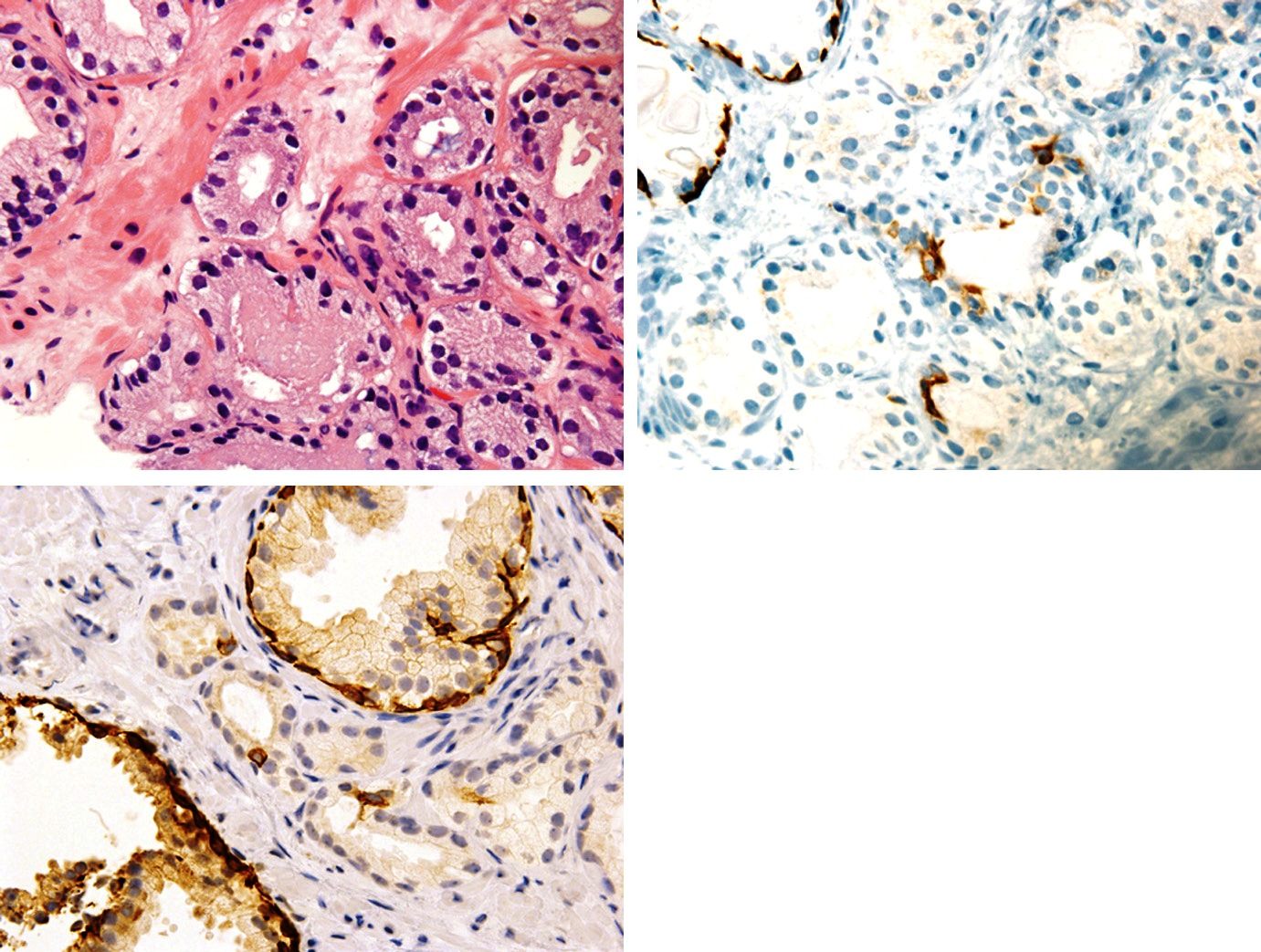 Μη αξιολόγηση ανώμαλης ανοσοχρώσης έναντι της CK903 για τη διάγνωση περιορισμένου καρκινώματος 
προστάτη αδένα
Προστατικό καρκίνωμα με ανώμαλη έκφραση του p63 (!)
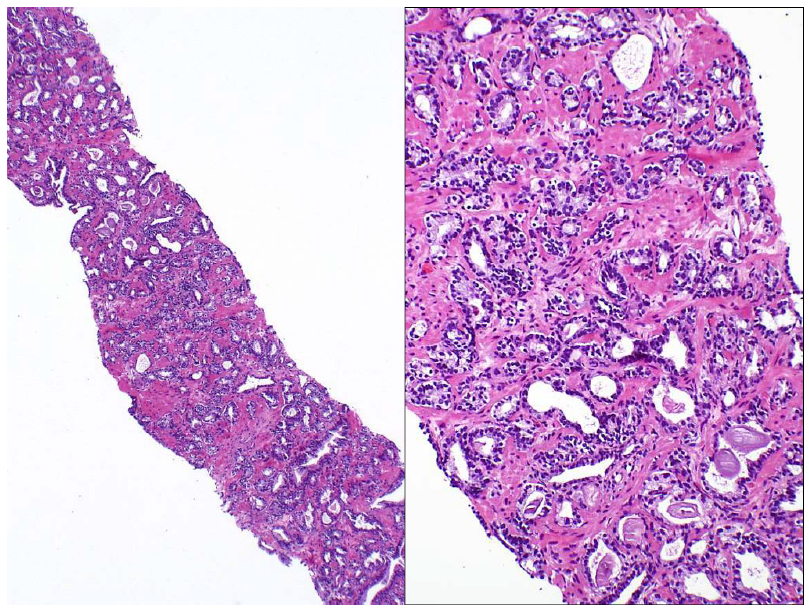 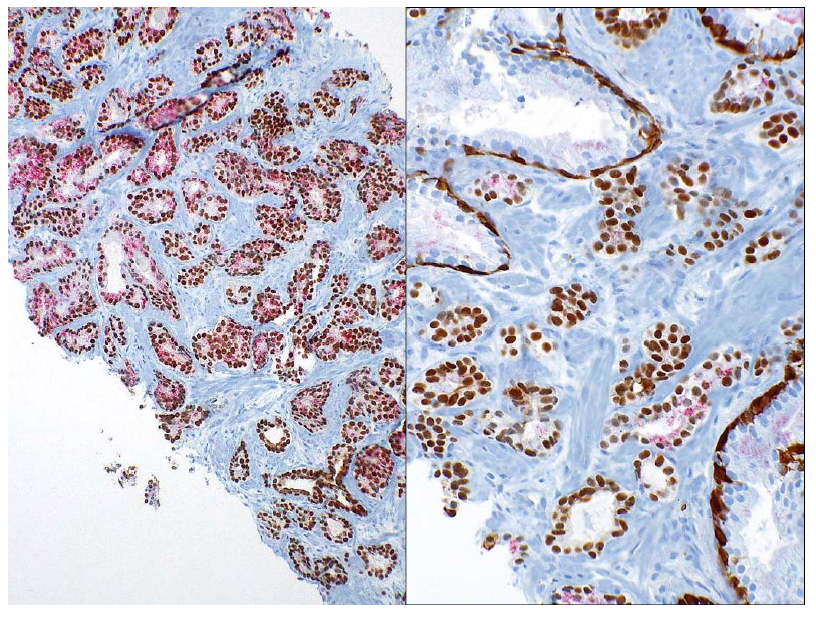 Κερατίνη 903 - p63 & ρακεμάση
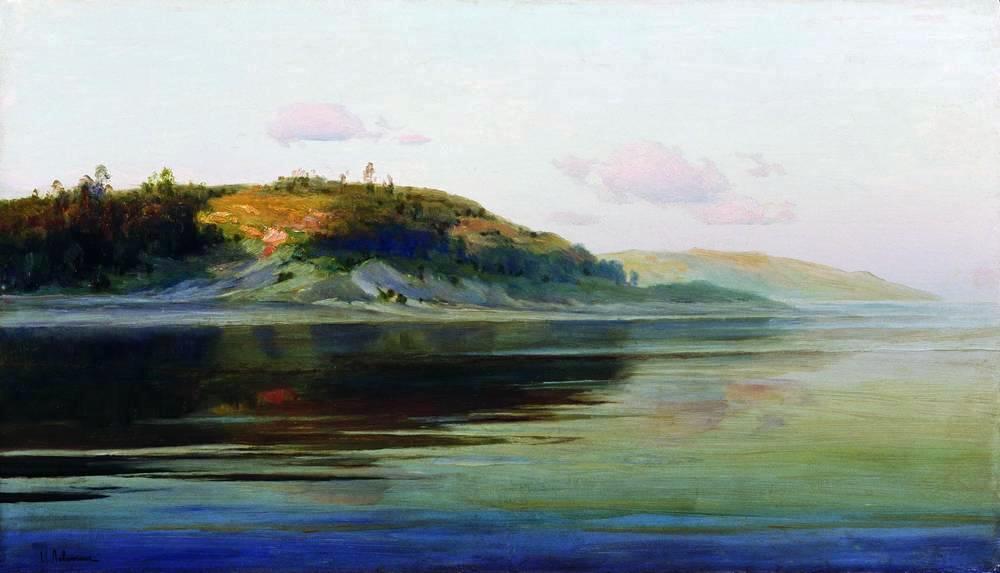 Διαφοροδιάγνωση περιορισμένου προστατικού αδενοκαρκινώματος
Διαφοροδιάγνωση (περιορισμένου) προστατικού αδενοκαρκινώματος
Αδένωση
Συνωστισμένοι καλοήθεις αδένες
Ατροφία
Υπερπλασία βασικών κυττάρων
Σκληρυντική αδένωση
(Διαυγοκυτταρική) ηθμοειδής υπερπλασία 
Μεσονεφρική υπερπλασία
Νεφρογενής μεταπλασία  (νεφρογενές αδένωμα)
Υπερπλασία των βλεννογόνιων αδένων του σπερματικού λοφιδίου
Σπερματοδόχος κύστη-εκσπερματιστικός πόρος
Ορθοκολικός βλεννογόνος
Πλακώδης μετάπλαση
Ουροθηλιακή μετάπλαση
Μετα-ακτινική ατυπία 
Προστατίτιδα ( κυρίως μη ειδική κοκκιωματώδης)
Λεμφοκύτταρα δίκην σφραγιστήρος δακτυλίου
Ξάνθωμα-ξανθωματώδης φλεγμονή 
Μαλακοπλακία
Ενδομητρίωση (!)
Μετεγχειρητικό ατρακτοκυτταρικό οζίο
Άτυπα στρωματικά κύτταρα
Εξωμυελική αιμοποίηση
Αδένες του Cowper
Παραγάγγλια στον προστάτη αδένα
Καλοήθεις αδένες παρακείμενοι νεύρων  και σκελετικού μυ
Αδένωση (άτυπη αδενωματώδης υπερπλασία) προστάτη αδένα
Συχνότητα ανεύρεσης: σε υλικό διουρηθρικής εκτομής 1,6%, σε υλικό βιοψίας διά βελόνης 0,8%.
Κοινά χαρακτηριστικά αδένωσης – καρκίνου καλής διαφοροποίησης : συνωστισμένοι αδένες, ροζ εκκρίσεις ή κρυσταλλοειδή, μεσαίου μεγέθους πυρήνια, διάσπαρτοι, ασαφούς σχήματος αδένες,ελάχιστη διηθητικού τύπου ανάπτυξη στην περιφέρεια.
Ενδεικτικά διαφοροδιαγνωστικά χαρακτηριστικά: συνολική αρχιτεκτονική, πυρηνικοί και κυτταροπλασματικοί χαρακτήρες συγκρινόμενοι με παρακείμενους καλοήθεις αδένες, αμυλοειδή σωμάτια, βλέννη κυανής απόχρωσης, βασικός κυτταρικός στοίχος.
Αδένωση (άτυπη αδενωματώδης υπερπλασία)
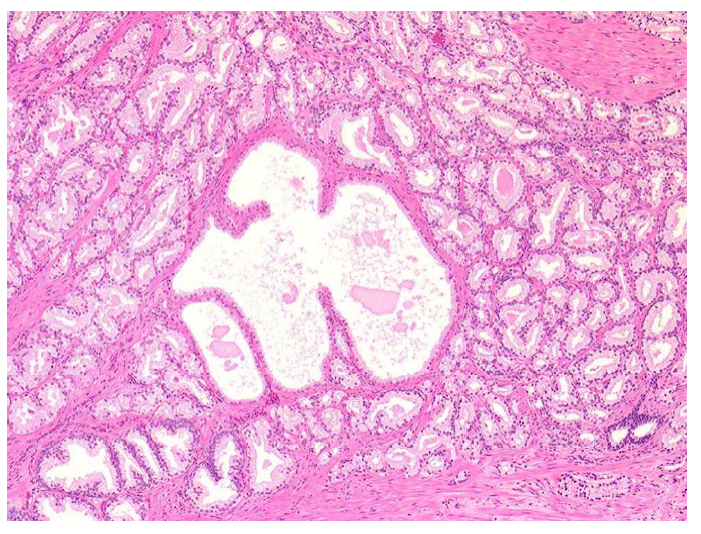 Αδένωση σε υλικό βιοψίας διά βελόνης
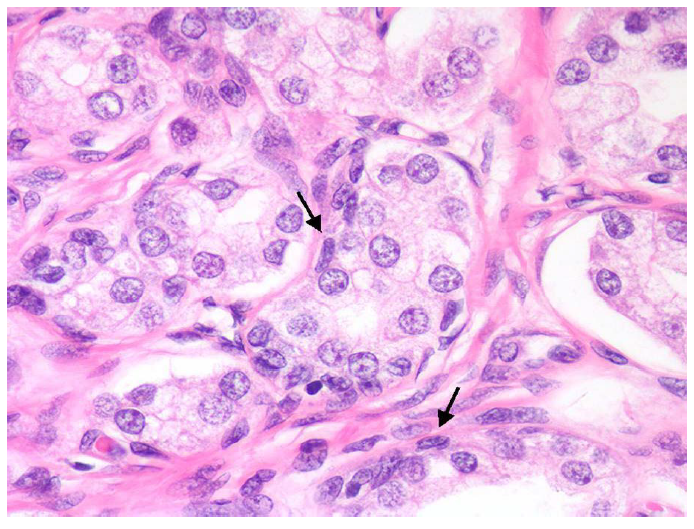 Αδένωση σε υλικό βιοψίας διά βελόνης
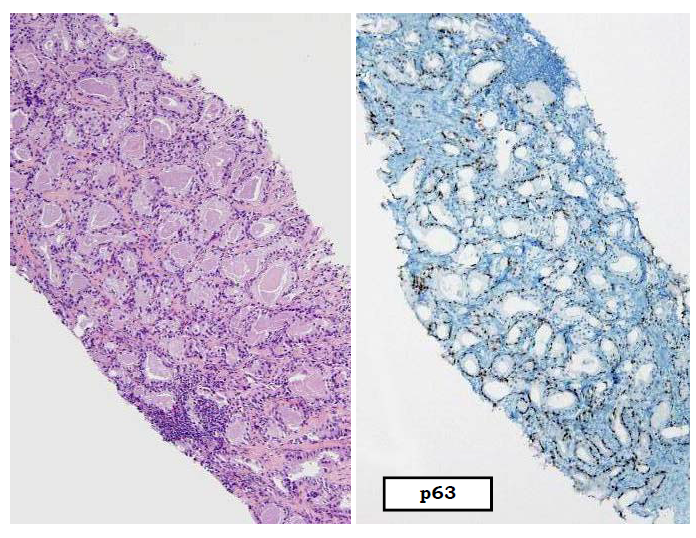 ΔΔ  αδένωσης από καρκίνωμα αφρωδών αδένων
Κερατίνη 903
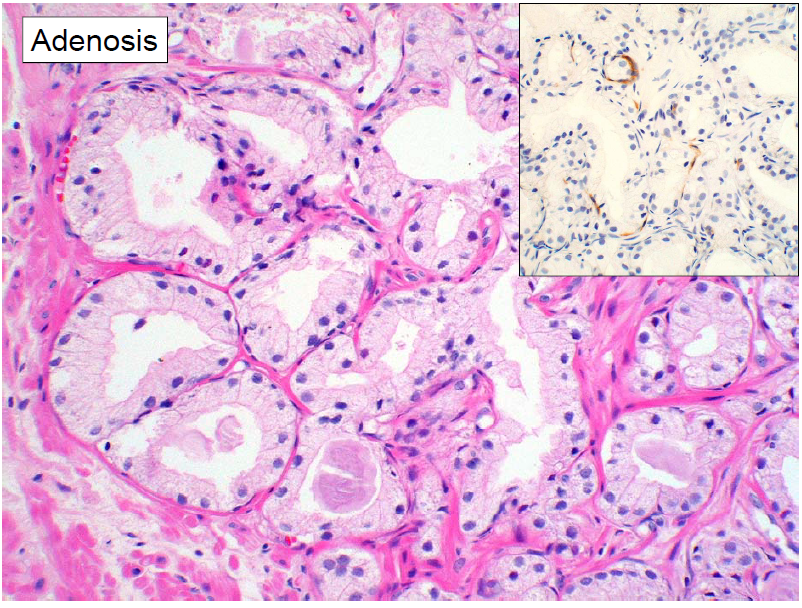 Καλά διαφοροποιημένο αδενοκαρκίνωμα  μιμούμενο αδένωση(άτυπη αδενωματώδη υπερπλασία)σε υλικό διουρηθρικής εκτομής
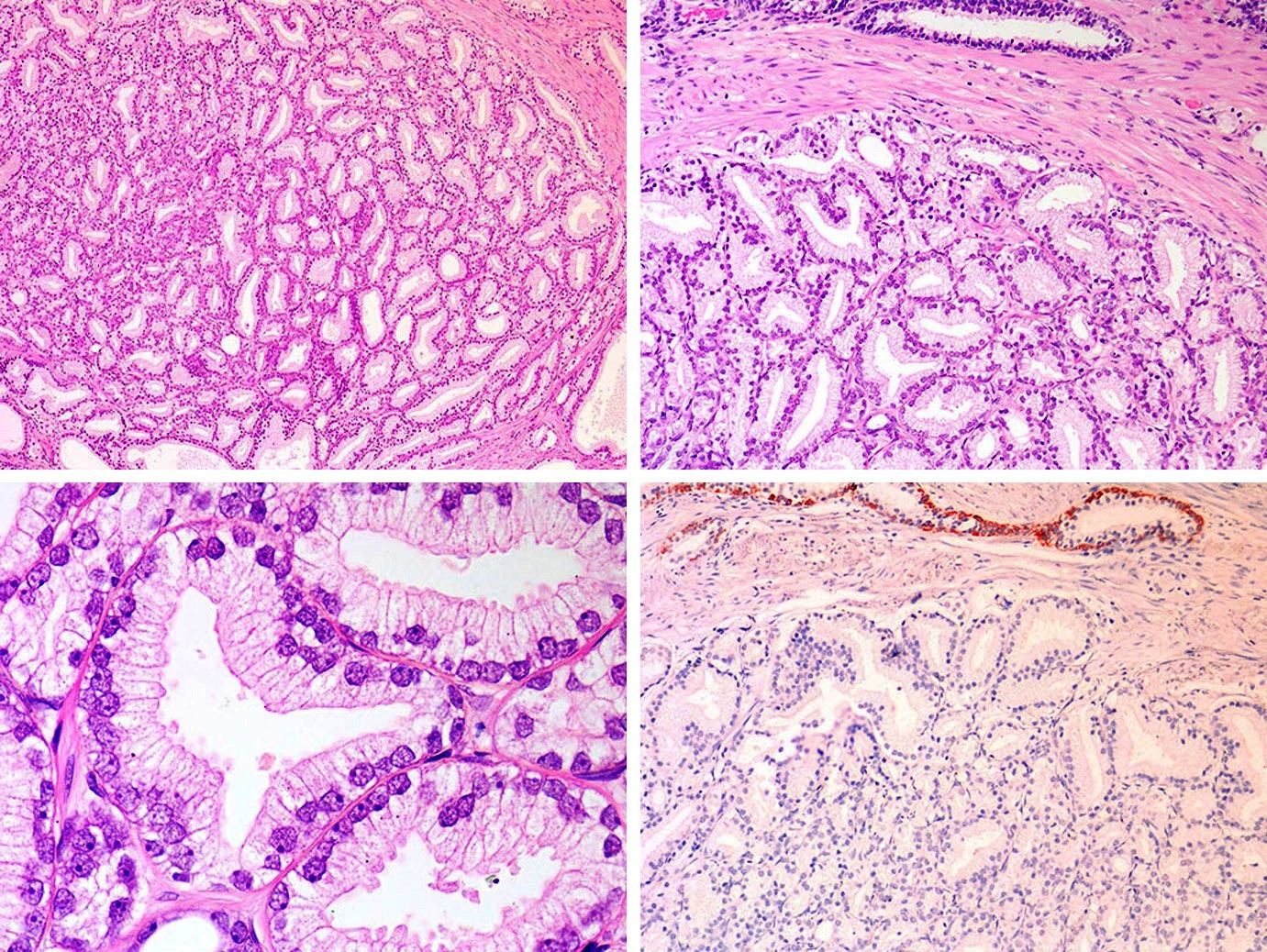 Κερατίνη 903
ΔΔ αδένωσης ή συνωστισμένων αδένων από καλής διαφοροποίησης καρκίνωμα
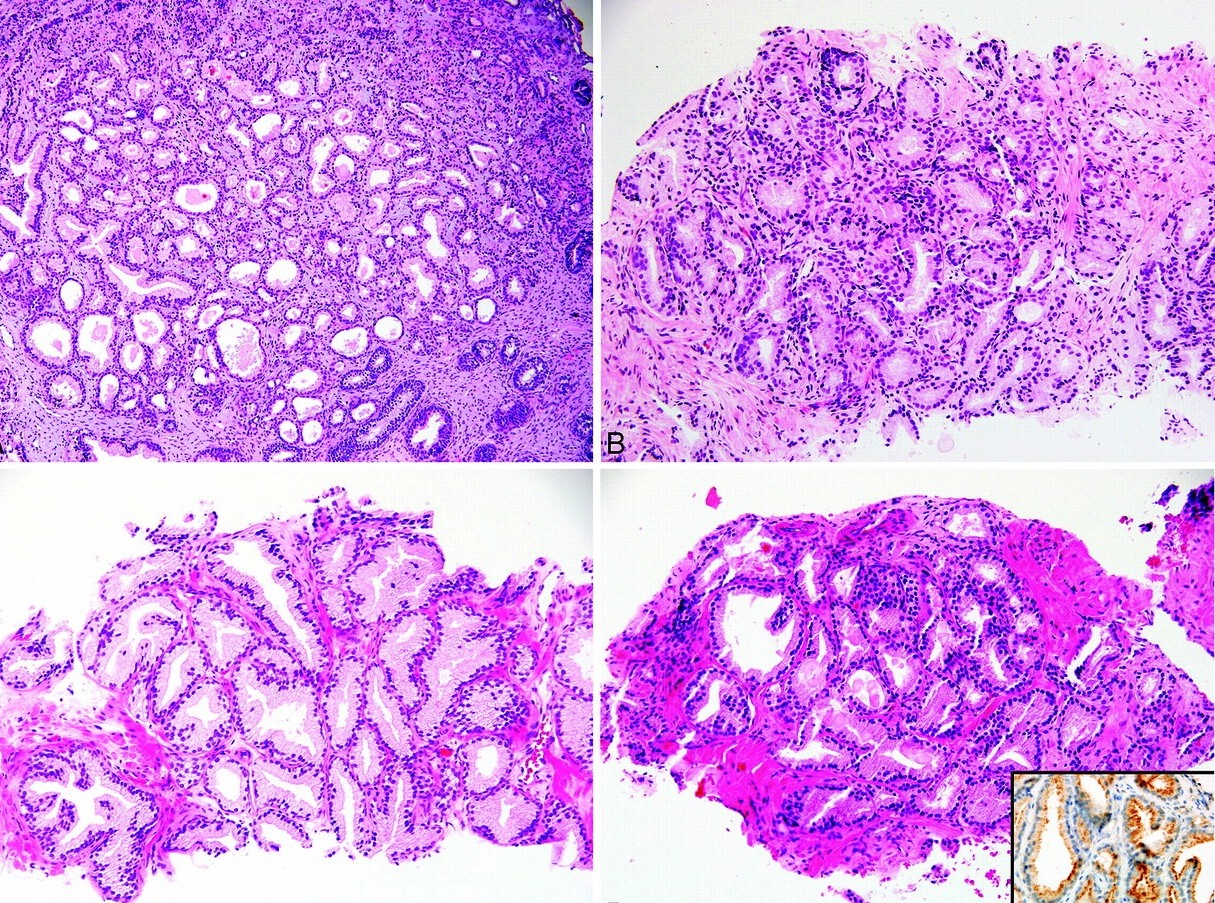 p63 & ρακεμάση
Συνωστισμένοι καρκινικοί αδένες. Περιορισμένη ανάπτυξη καλά διαφοροποιημένου αδενοκαρκινώματος.Απαραίτητη  η  ανοσοϊστοχημική επιβεβαίωση.
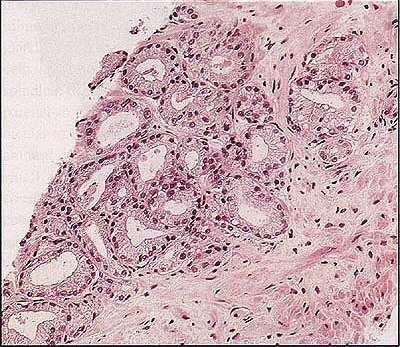 Ατροφία με κλασικά μορφολογικά γνωρίσματα.Χωρίς αξία τα όποια ανοσοϊστοχημικά ευρήματα.
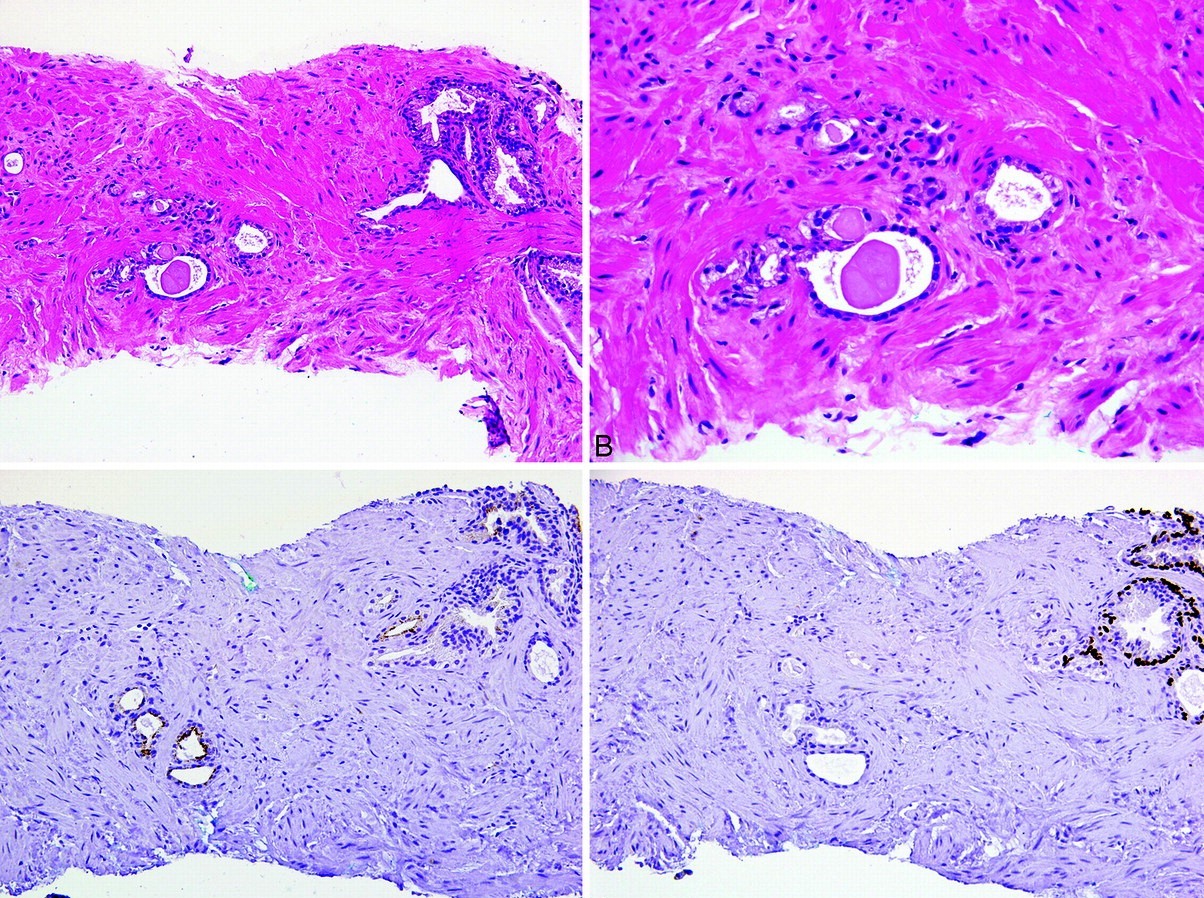 ρακεμάση
p63
Μερική ατροφία: λιγοστό κορυφαίο & άφθονο πλευρικό κυτταρόπλασμα, μικρή πυρηνική διόγκωση
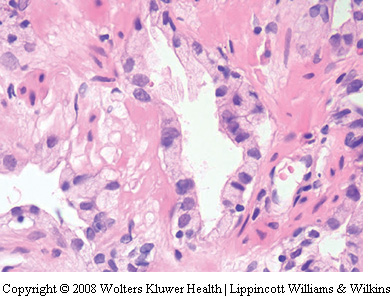 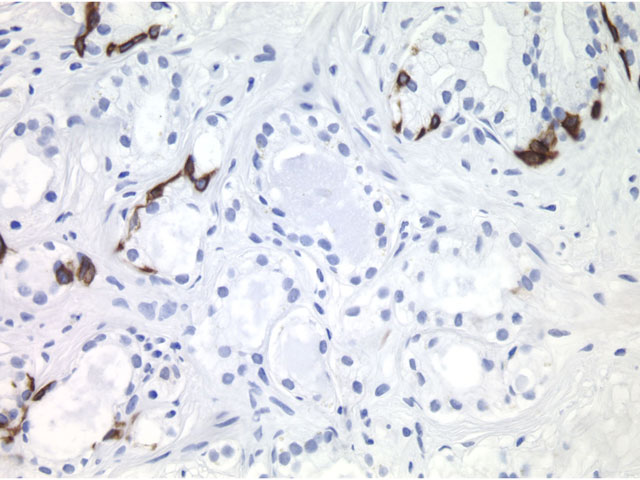 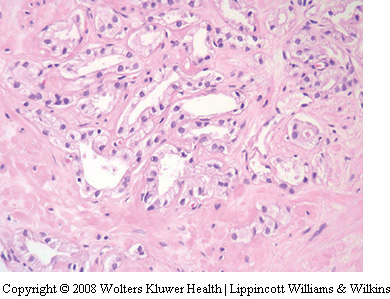 Κερατίνη 903
Ατροφικό καρκίνωμα.Ενδελεχής μελέτη πυρηνικής & κυτταροπλασματικής μορφολογίας σε συνδυασμό με κριτική αξιολόγηση ανοσοϊστοχημικών χρώσεων.
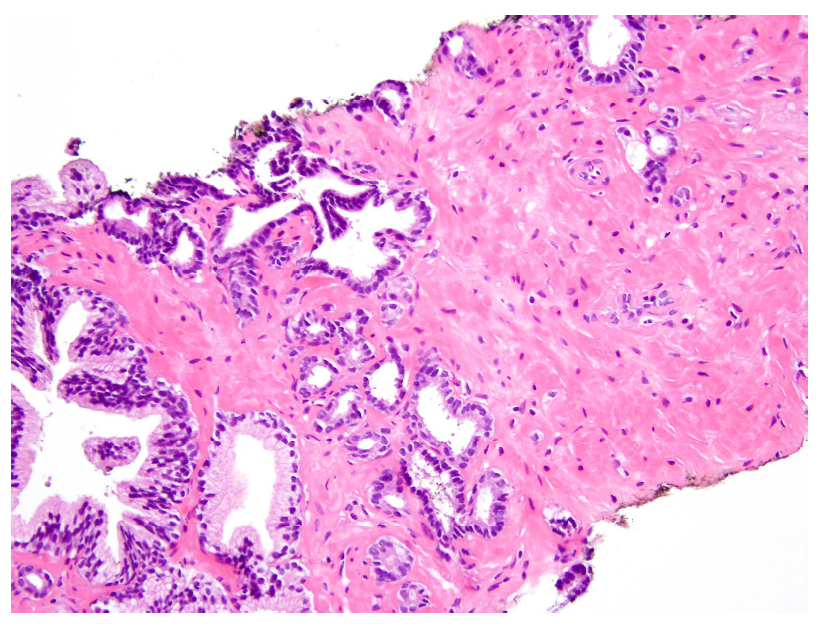 Βλεννογόνος ορθού
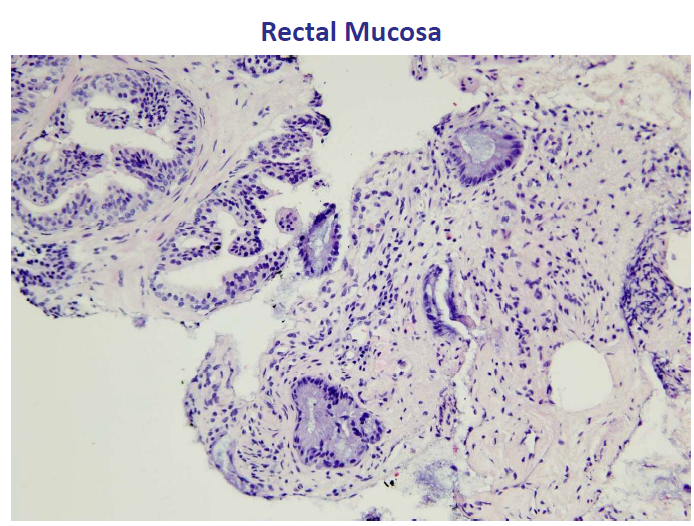 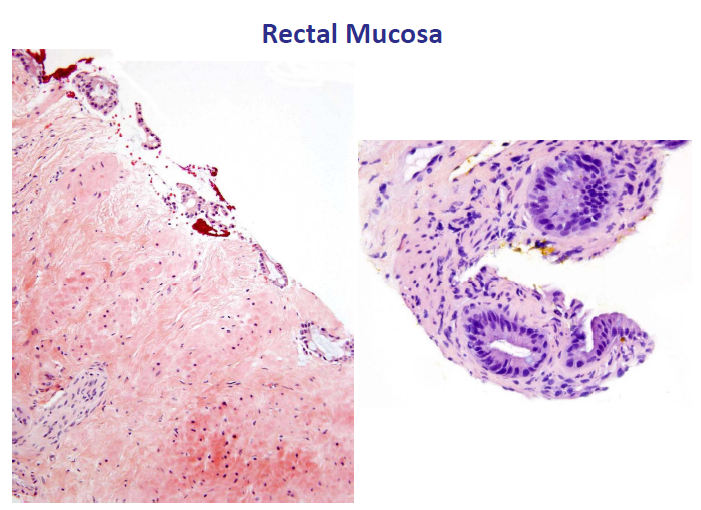 Οζίο παραγαγγλίου σε περιφερική θέση ιστοτεμαχίου βιοψίας διά λεπτής βελόνης
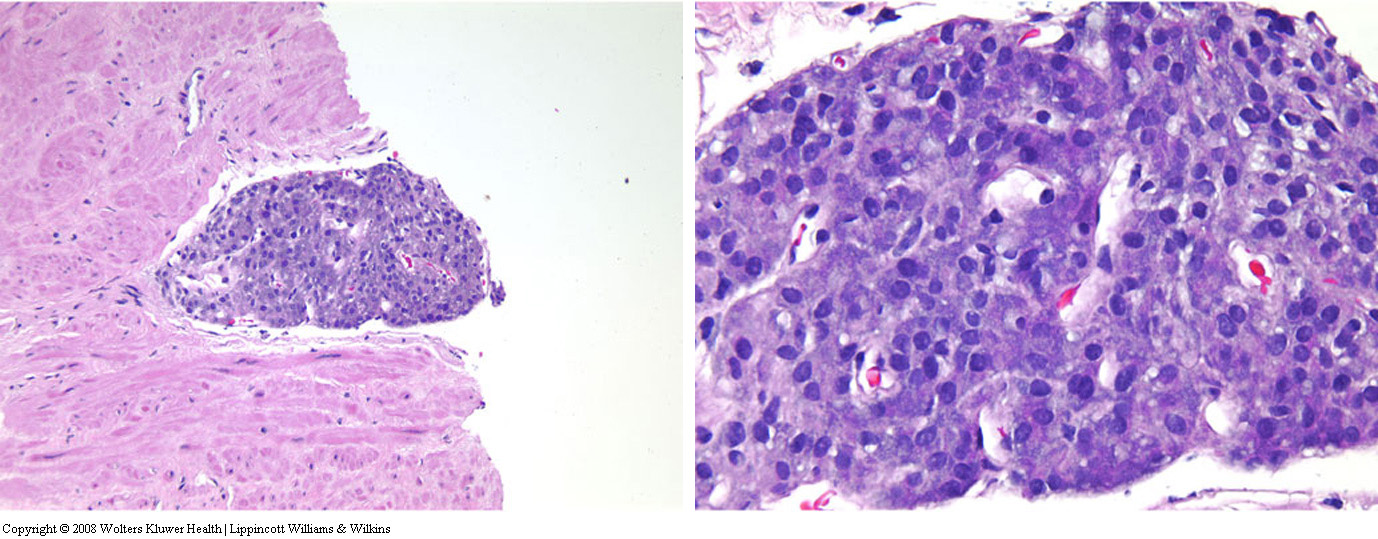 Καλοήθεις αδένεςσε σχέση με νευρικούς κλάδους
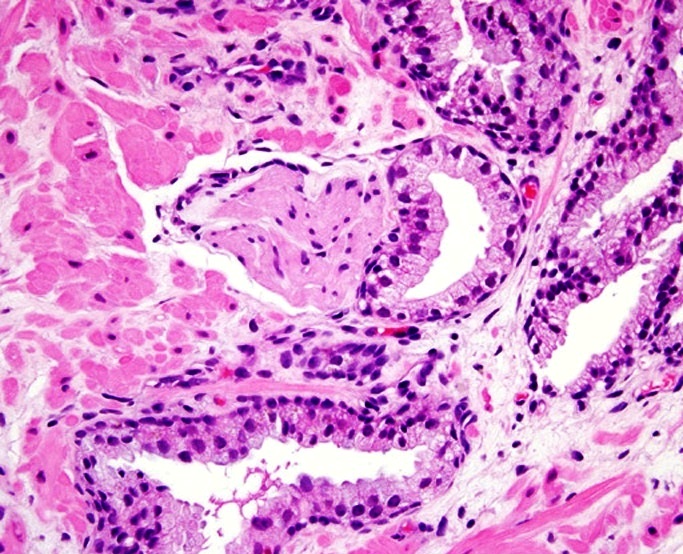 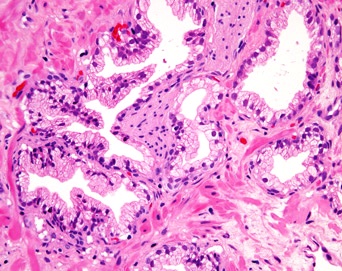 Οδόντωση καλοήθους αδένα (με  σαφή  ανοσοϊστοχημική ανάδειξη του βασικού κυτταρικού στοίχου του) σε υποκείμενο νευρικό κλάδο
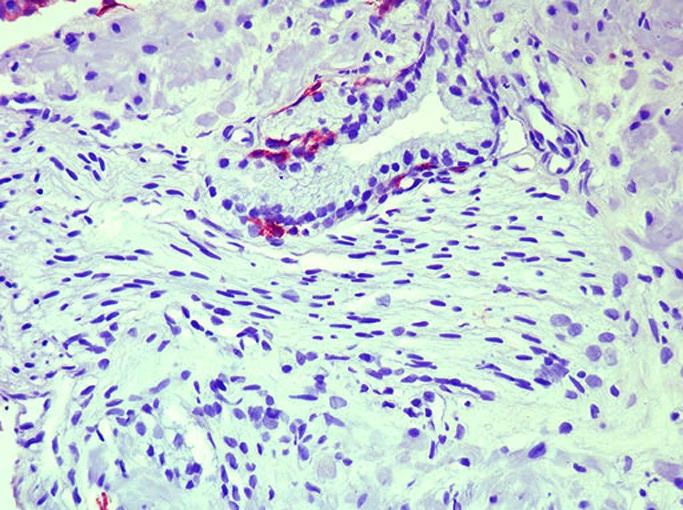 Κερατίνη 903
Καλοήθεις  ενδονευρικοί αδένες προστάτη
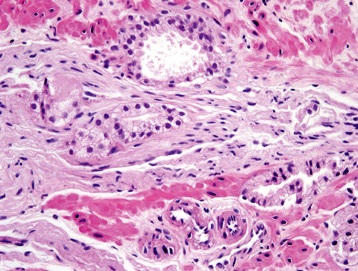 Συμπερασματικώς, για τη διάγνωση περιορισμένης ανάπτυξης  προστατικού καρκίνου:
Συνεκτίμηση μορφολογικών ευρημάτων υπέρ ή κατά της διάγνωσης κακοήθειας.
Αναζήτηση παθογνωμονικών χαρακτηριστικών κακοήθειας.
Διαφοροδιάγνωση των μιμητών του προστατικού καρκινώματος.
Φειδωλή χρήση του όρου « άτυπος μικροκυψελιδώδης πολλαπλασιασμός - ASAP - (Ελαφρά ή σοβαρή ) υπόνοια παρουσίας καρκίνου στις εξετασθείσες τομές του αποσταλέντος υλικού».
Ορθή χρήση και ερμηνεία των ανοσοϊστοχημικών χρώσεων, πάντα σε συνδυασμό με τα   μορφολογικά  δεδομένα.
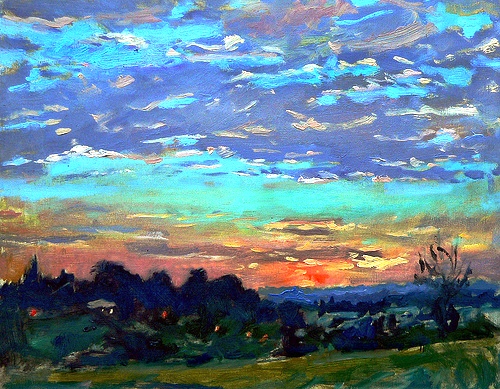